Вопросы реализации модели медицинского образования и мониторинг образовательного процесса КазНМУ
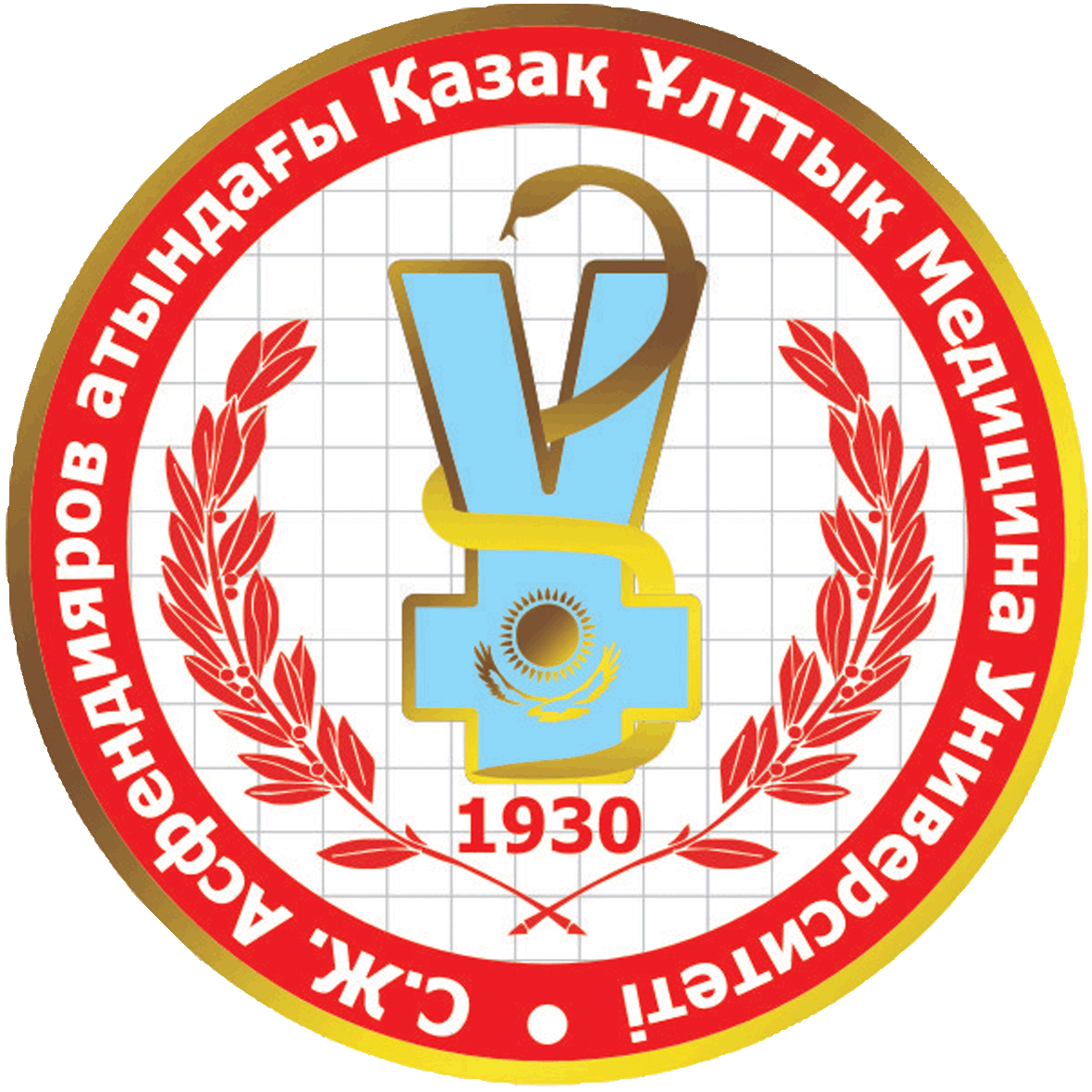 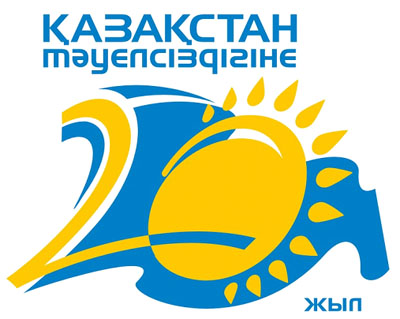 Сарсенбаева С.С.,   директор Центра МАКО и НСРМО, 
Абирова М.А.,  директор ДУМР КазНМУ им. С.Д.Асфендиярова
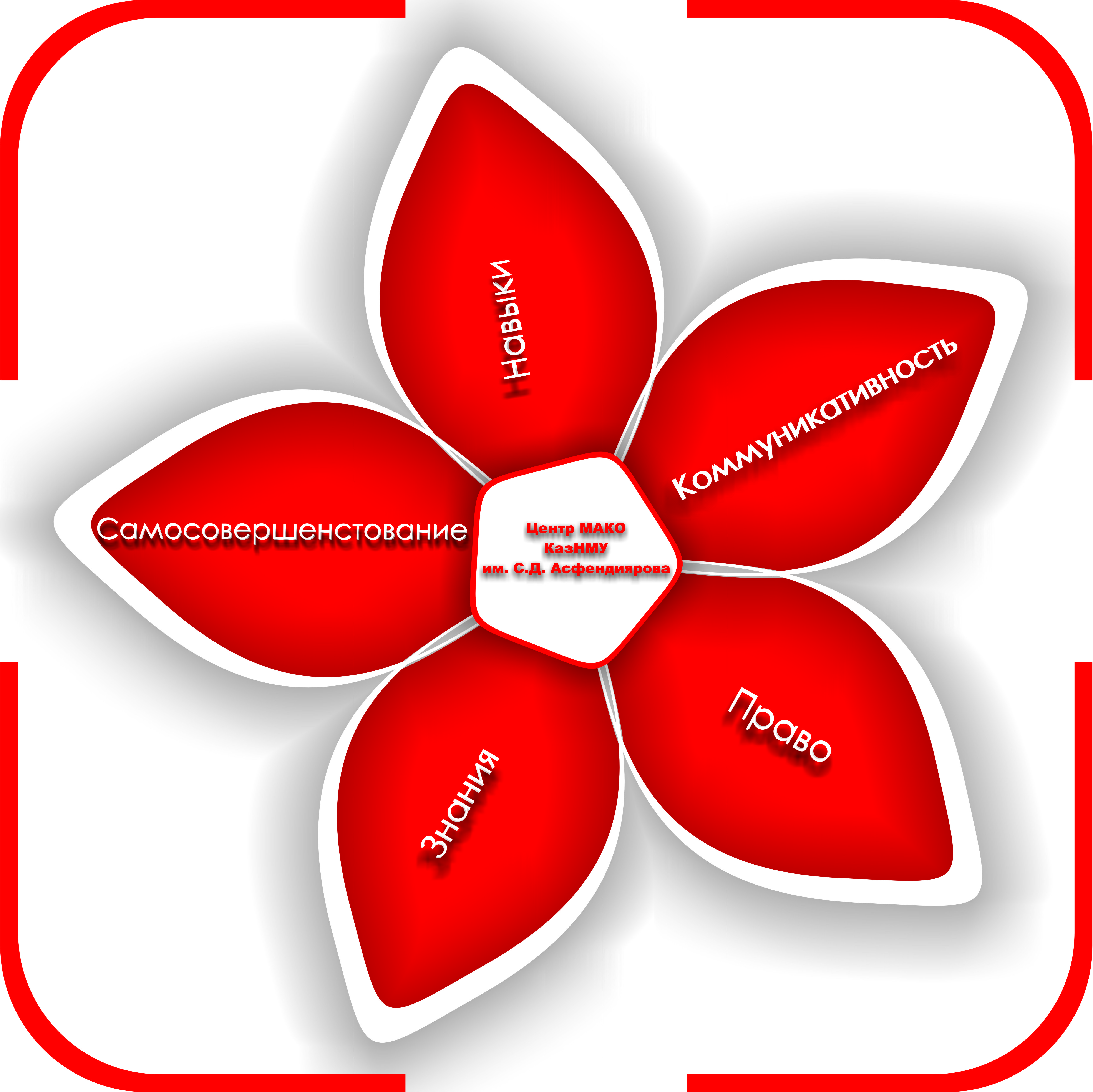 КазНМУ им. С.Д.Асфендиярова
член международной ассоциации
 медицинского образования (АМЕЕ), 
  сертифицированная система
 менеджмента качества 
(сертификат SGS, Швейцария, 
№ HU11|5879 от 20.06.2011 г.), соискатель  директории медицинских школ Авиценна (Копенгаген)
миссия
обеспечение общества гармонично развитыми, прочно и глубоко интегрированными в мировое сообщество специалистами  с высшим и послевузовским образованием
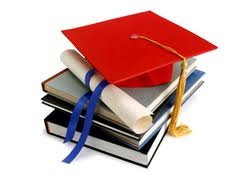 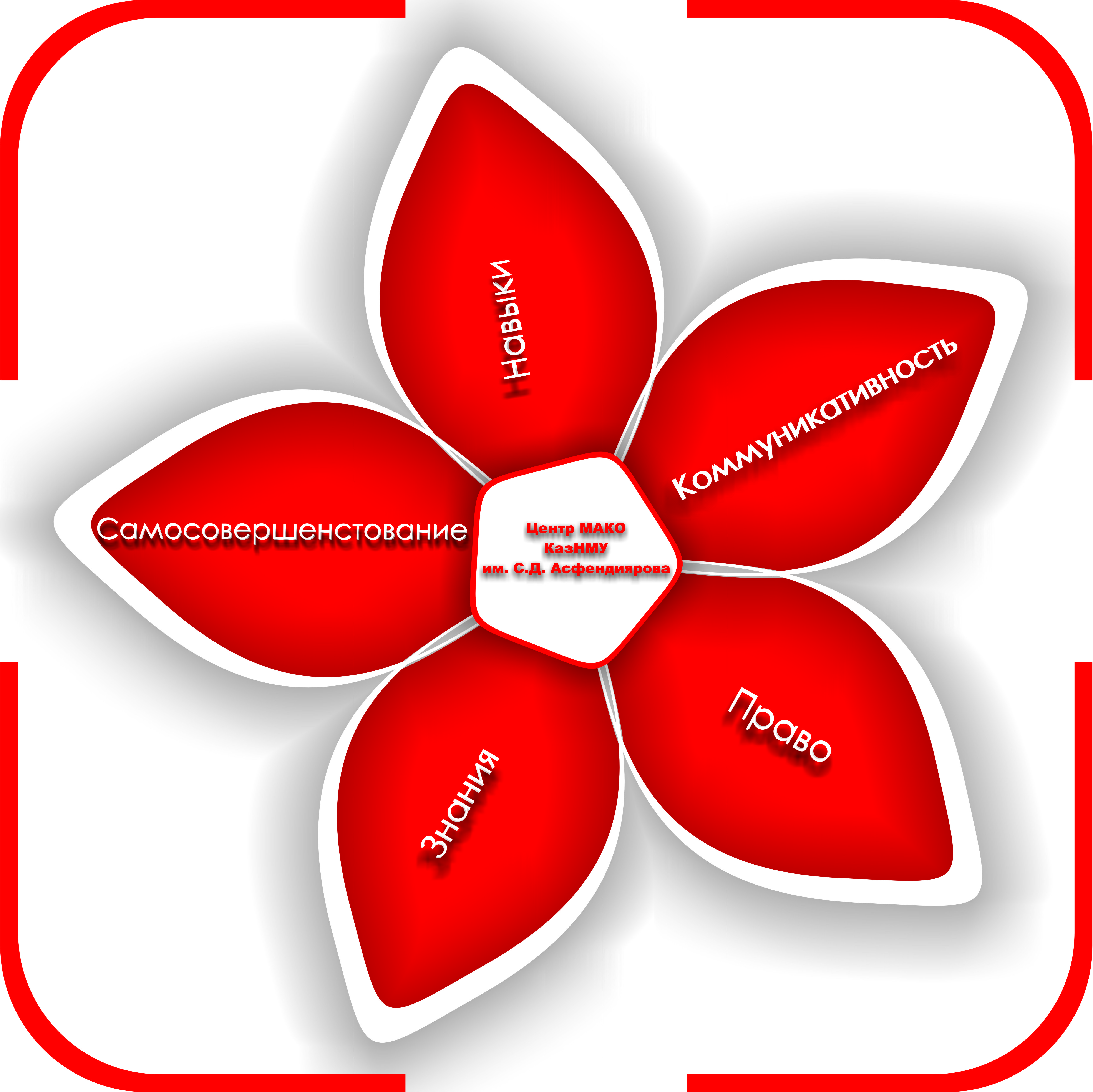 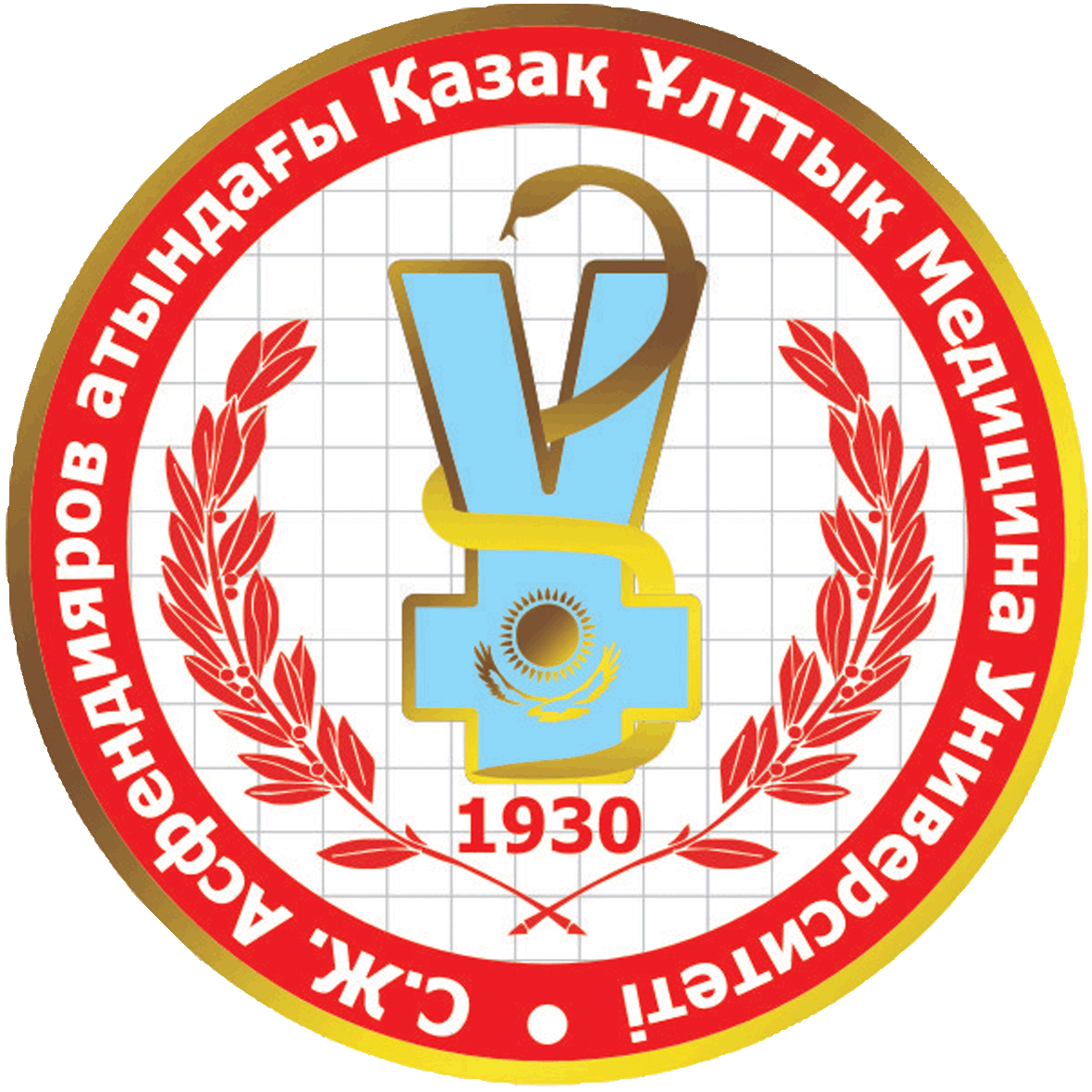 Cтратегия создания новых подходов к организации учебного процесса
1
Разработка инновационных образовательных программ  и  методов обучения
2
Адаптация своей системы подготовки кадров 
 к европейской
3
стремление развивать непрерывность образования, 
 стимулировать  интеграцию науки, практики 
и образования и неустанно повышать его качество.
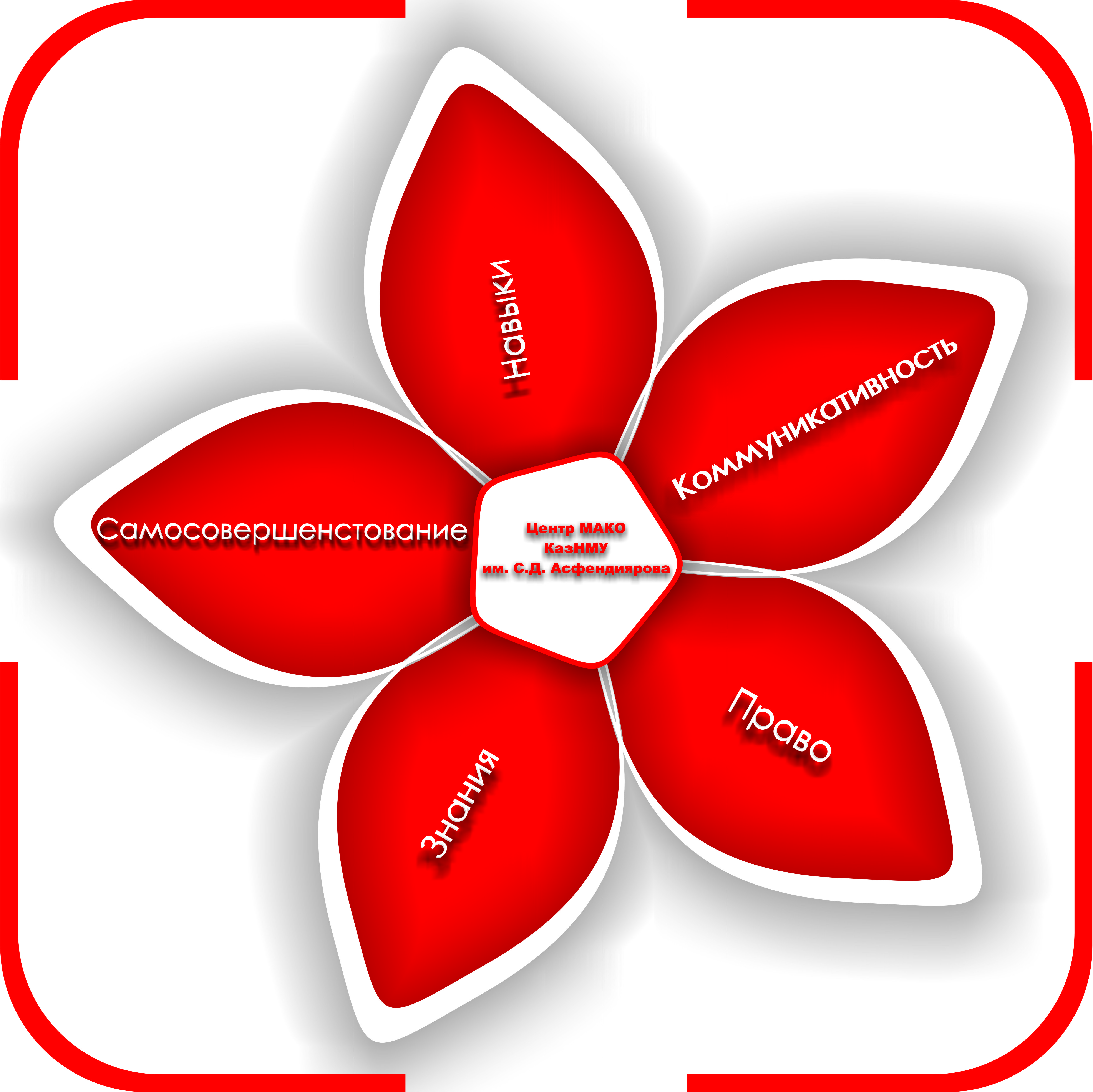 система оценки профессиональной  компетентно-сти  
студента
правовой 
компетентности  
обучающихся 
всех категорий
компетенции 
бакалавра 
и интерна 
ОМ
правила организации 
СРС
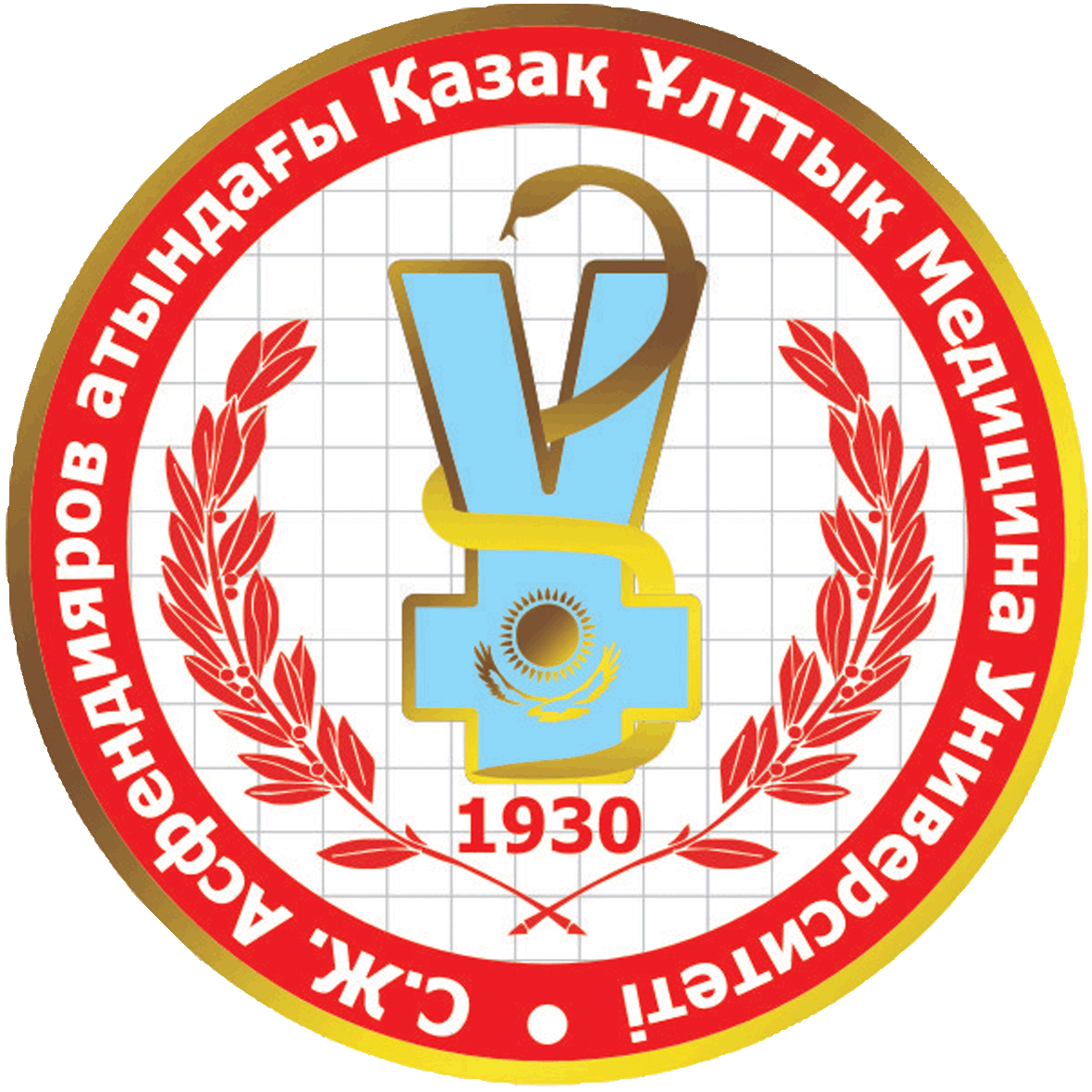 Реализация модели медицинского образования
Поддерживают модель МО
 95,54% преподавателей и 92% студентов
Разработана стратегия формирования
5 ключевых компетенций
Одним из перспективных направлений организации этого вида работы является  дистанционная форма.
2-х этапный экзамен
через дисциплины ГОСО и компоненты по выбору
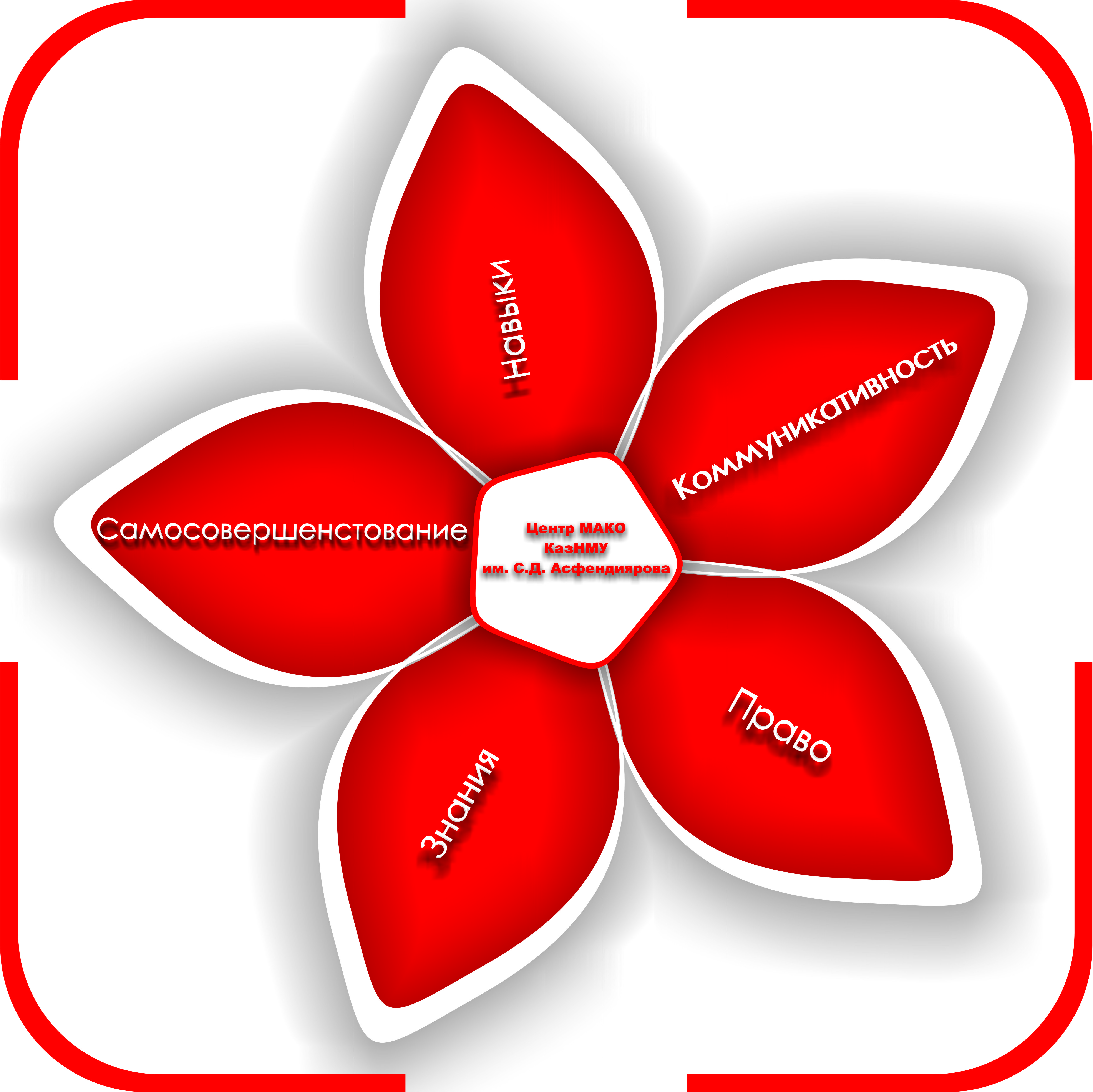 1
2
3
адаптированы в рамках действующего ГОСО с ориентацией на получение определенных компетенций на каждом этапе обучения,  образовательные  программы  специальностей, образовательные траектории
определена последовательность формирования компетенций  выпускника по уровням обучения для каждой специальности
С целью реализации модели МО КазНМУ
осуществлен  переход на кредитную технологию обучения на фармацевтическом, стоматологическом факультетах,  менеджменте и сестринском деле
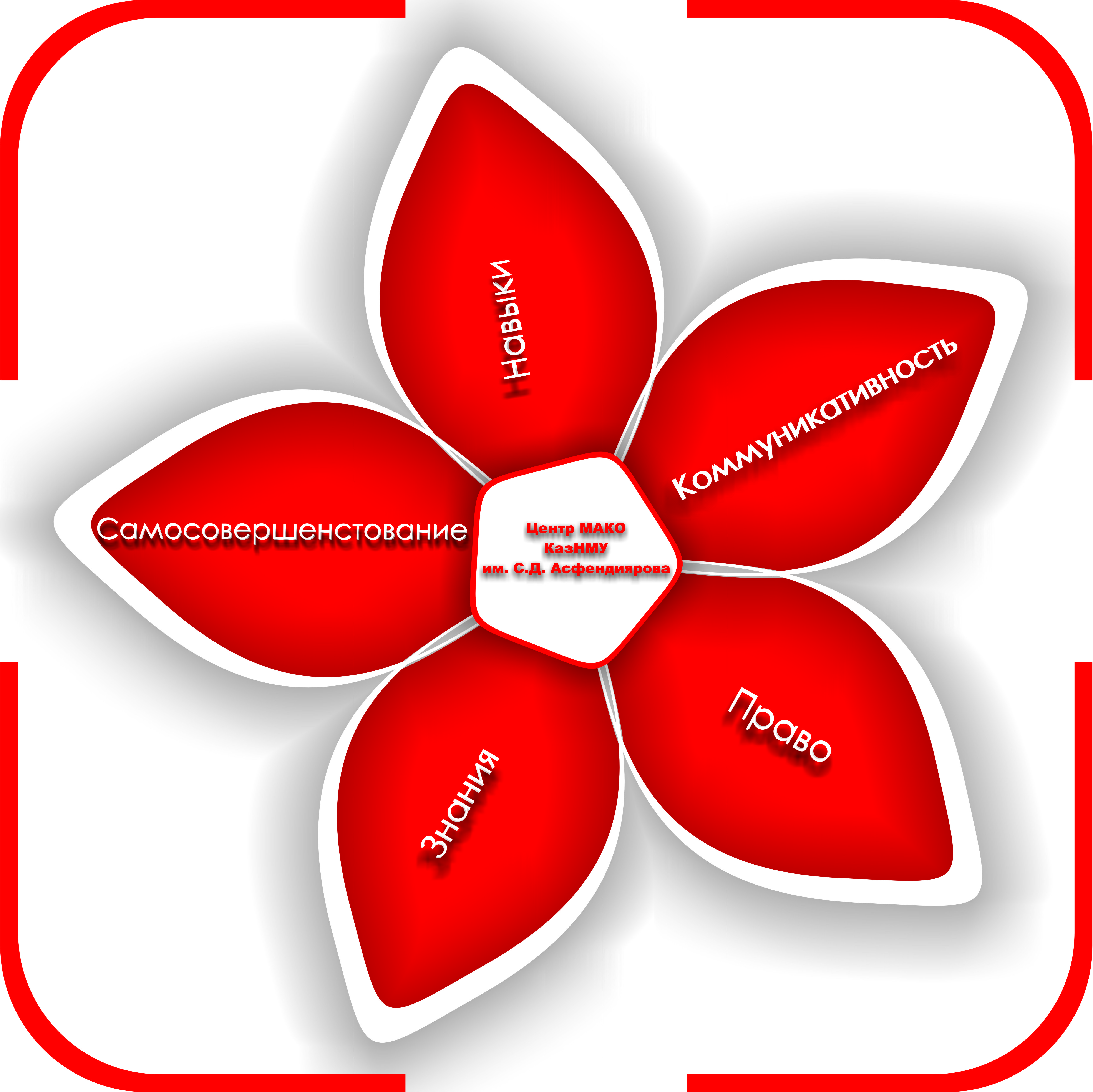 С целью реализации модели МО КазНМУ
Кредиты  - своеобразный международный эквивалент оценки образования.  
Зачёт кредитов позволяет обучающемуся в любой момент продолжить получение образования в другой стране — участнице Болонского процесса.
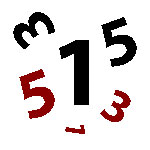 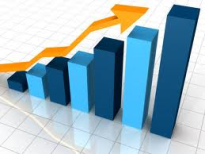 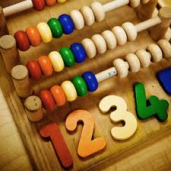 Бально-рейтинго-вая система оценки
Введение системы 
зачётных единиц (кредитов).
Программа переводных балов
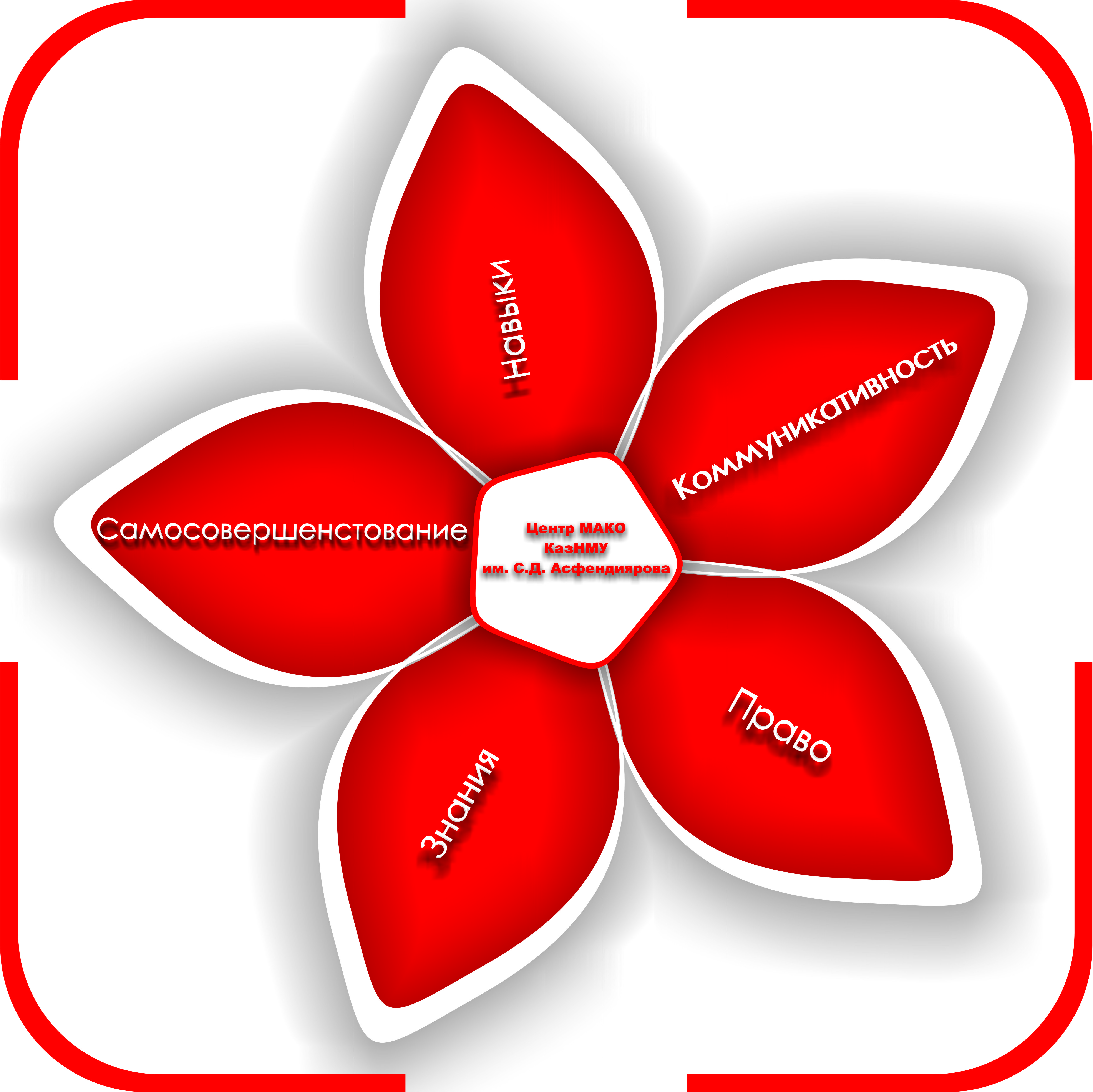 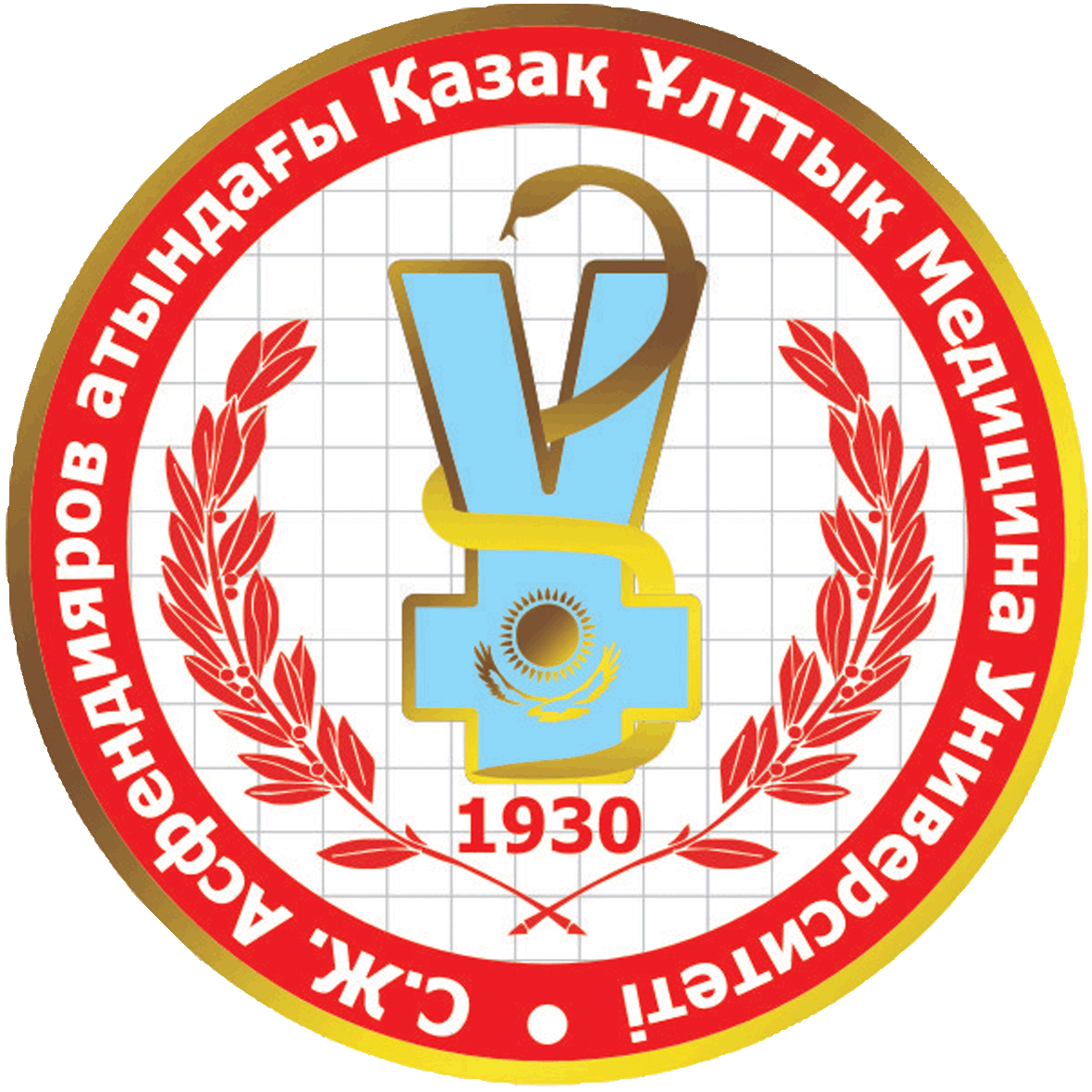 Коллектив КазНМУ осуществляет большую методическую работу в масштабе республики, разработав только за 1 год
 10 типовых программ 
из 20-ти по дисциплинам 5-го курса, 7 типовых программ по интернатуре (ГОСО-2006).
Академическая мобильность
Магистранты
студенты
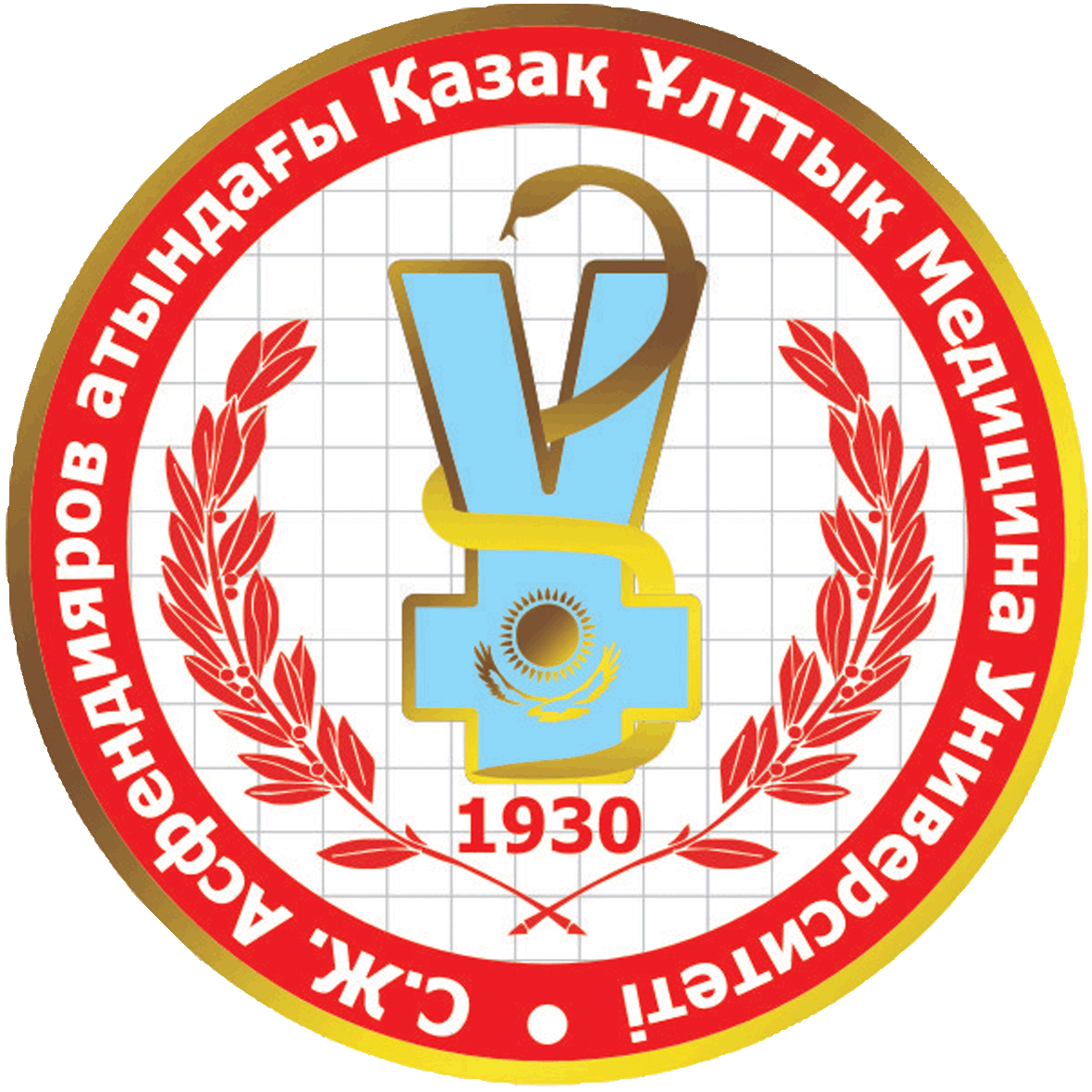 11 магистрантов 2-го курса  по специальности организация здравоохранения и медицина обучаются в течение  3-х месяцев   в  Синьцзянском медицинском  университете (КНР, г.Урумчи)
приступили к обучению в магистратуре   Харьковского фармацевтического института 3 магистранта КазНМУ.
студенты 4 курса факультета ОМ  из Карагандинского Государственного медицинского университета.
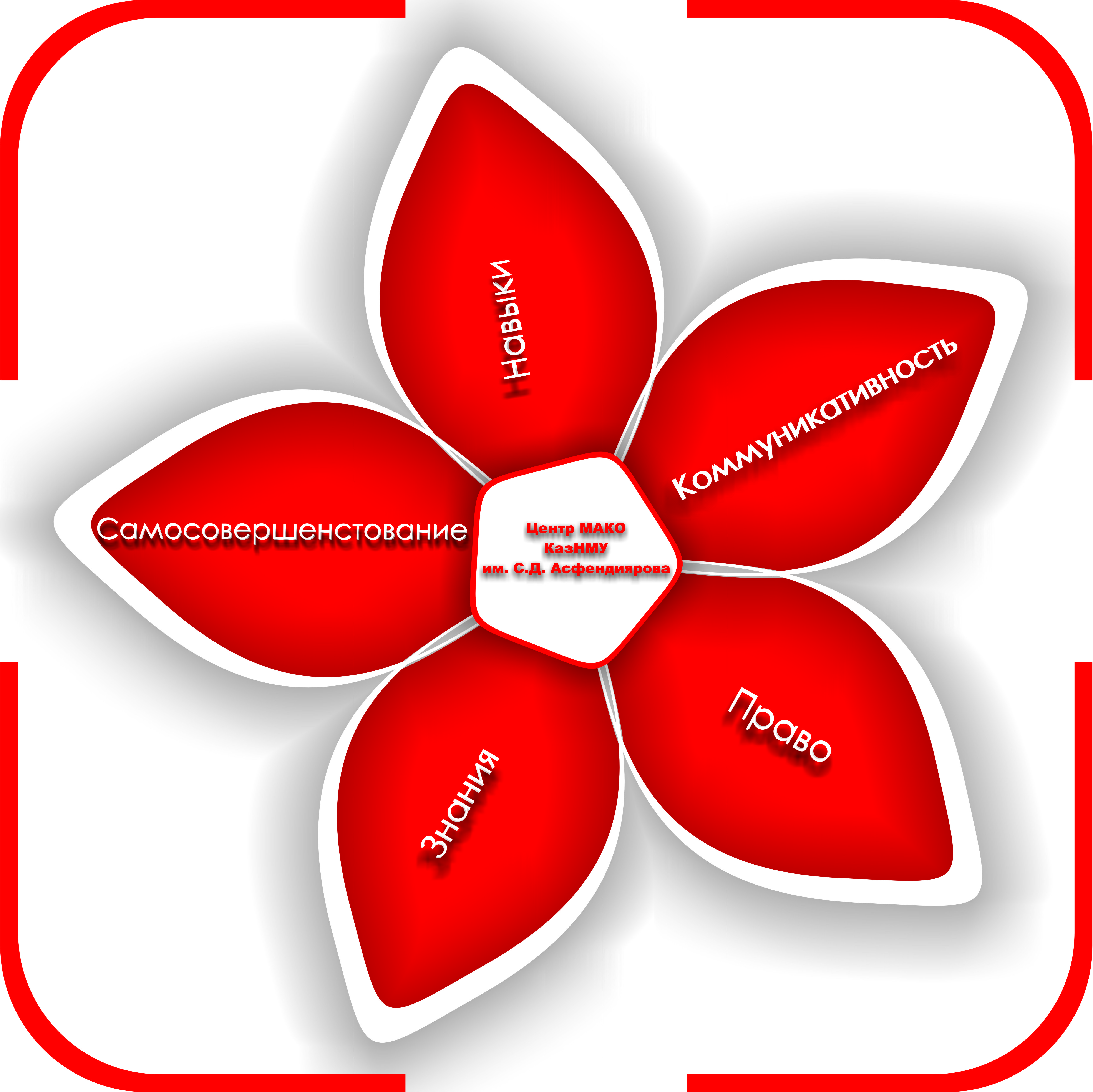 Изменен подход к организации образовательного процесса
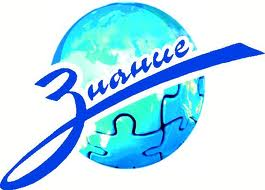 Обучение  приобретает деятельностный  характер, акцент делается на обучение через практику
от передачи знаний
к формированию 
профессиональных 
компетенций
требует иного
 подхода к  используемым
 методам обучения.
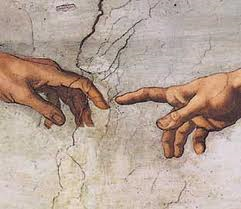 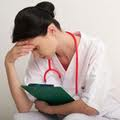 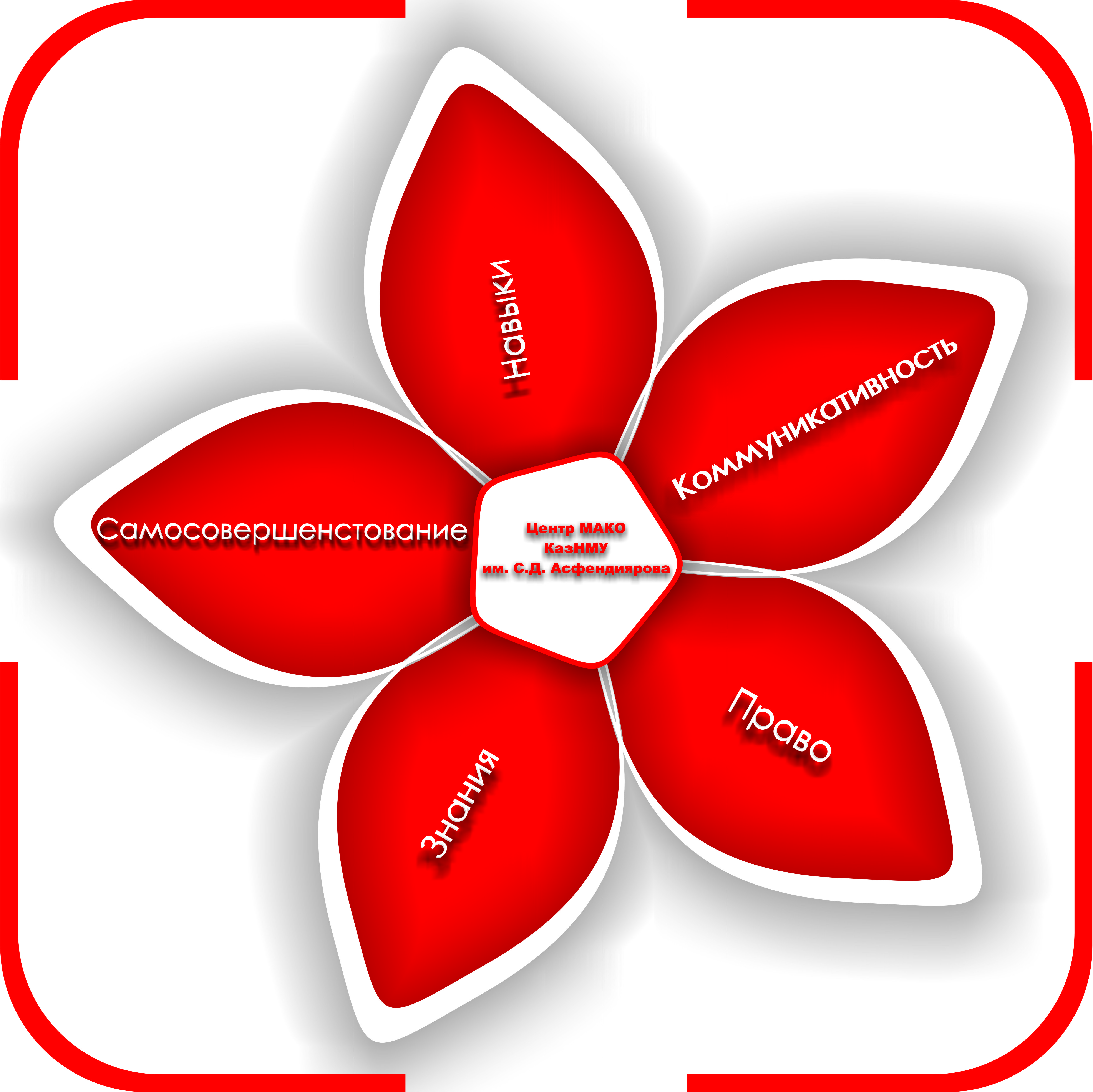 50%
Информационные технологии
Не менее 20-30%
Интерактивные
30-70%
Активные
10-40 %
Традиционные
Методы обучения
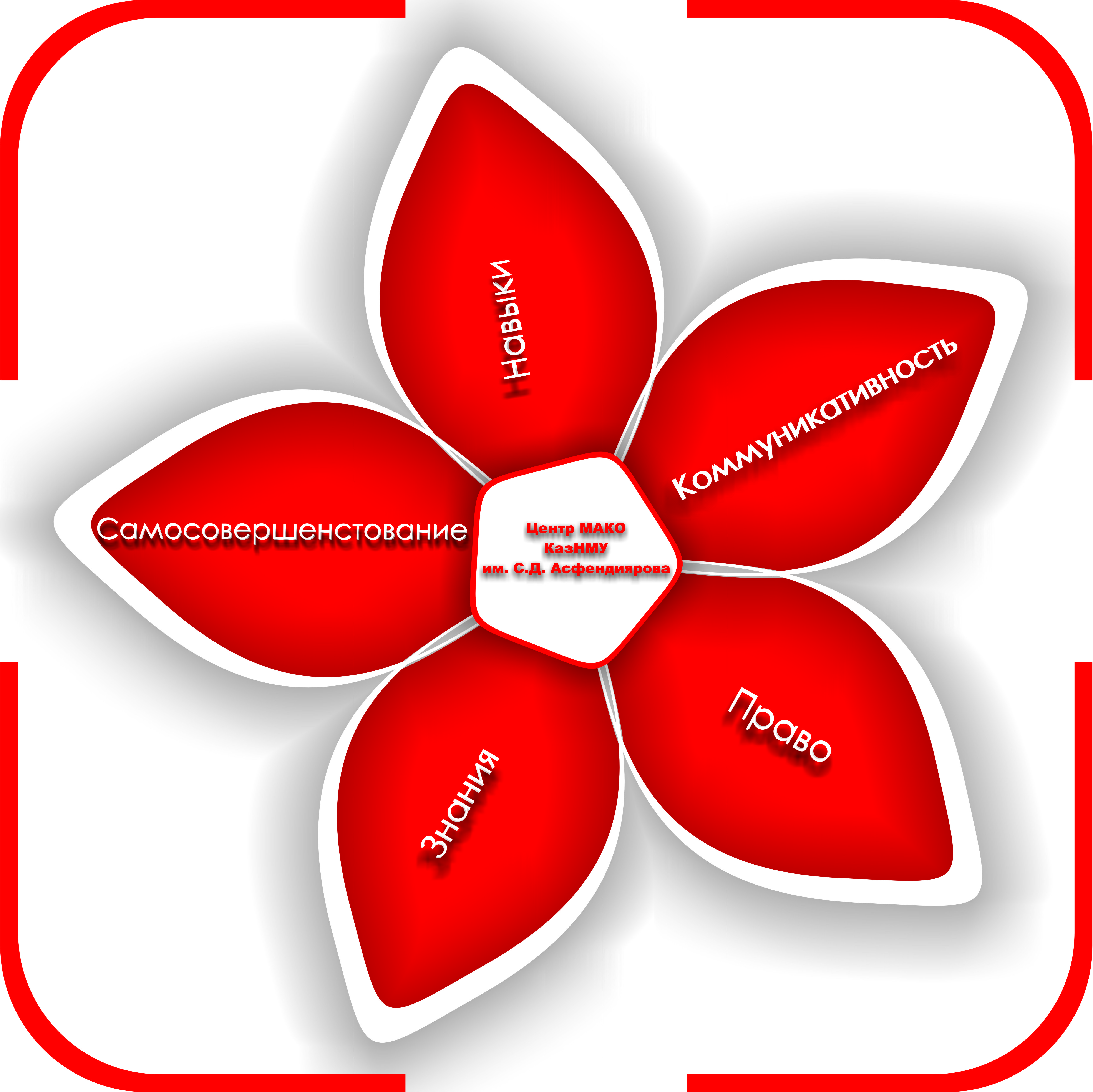 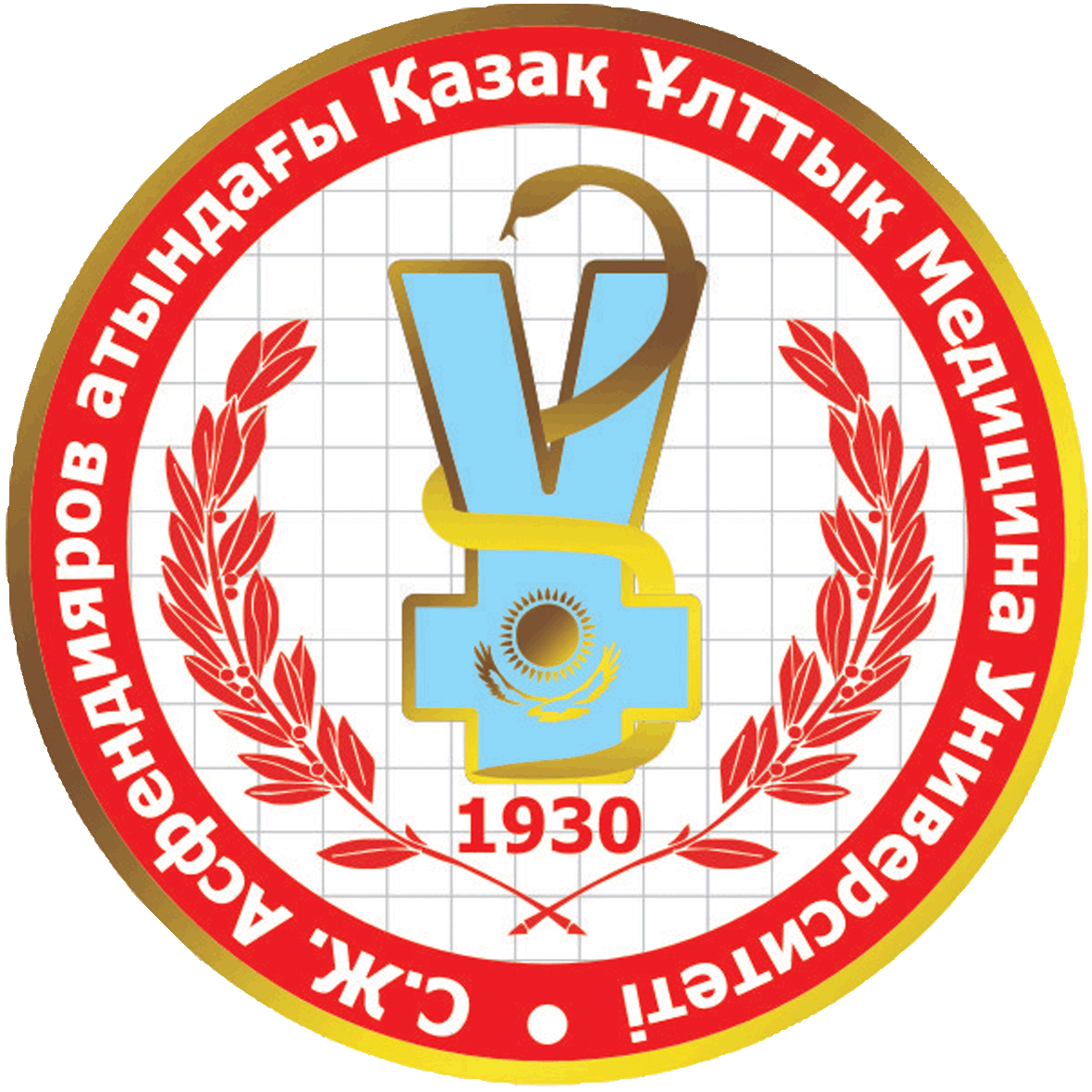 Реализация модели медицинского образования
ПЕДАГОГ
группа 
независимых
 экспертов 
по оценке 
качества проведения
 учебных занятий
Школа 
педагога 
имени
 Х.С.Насыбуллиной
Компетентность 
преподавателя
профессиональные 
знания и навыки; 
научно-исследовательская 
и информационная; 
педагогическая; 
коммуникативная;
 управленческая и
 профессионально-
педагогическое 
самосовершенствование.
Повышение 
педагогической
квалификации
Совершенство-
вание 
Учебно-
образовательного 
процесса
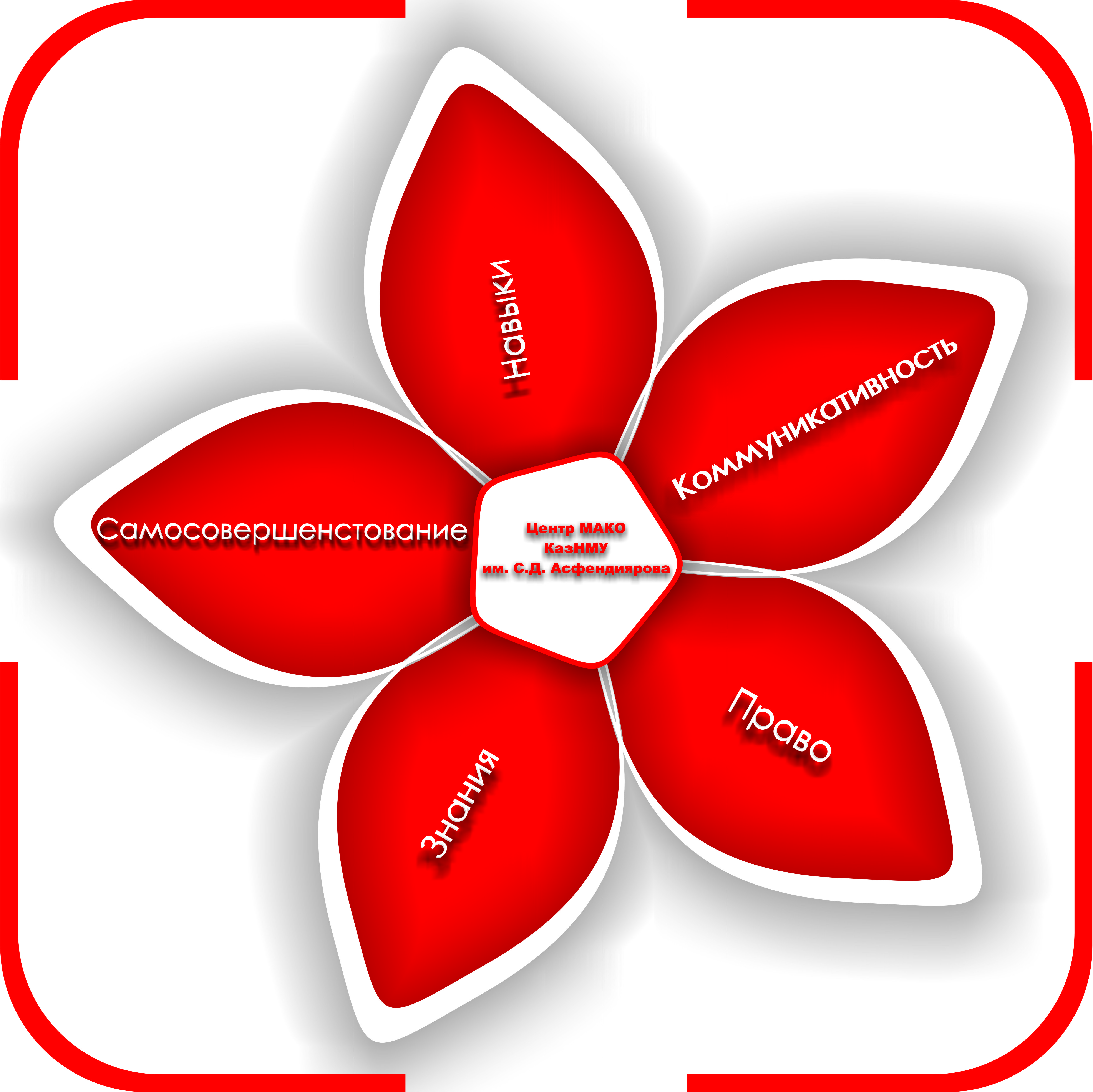 Реализация модели медицинского образования
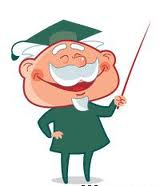 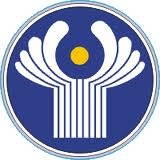 Россия, Украина, 
Кыргызстан, Узбекистан,
Белоруссия, Армения, 
Эстония
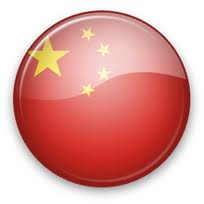 Китай
реализуется 
программа 
  визининг-
профессоров
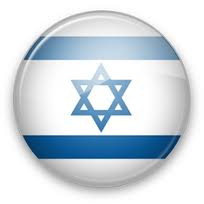 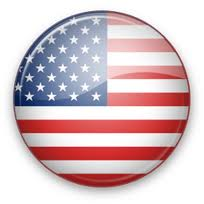 США
Израиль, 
Иордания
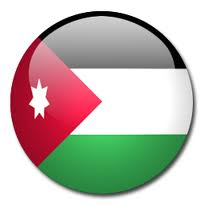 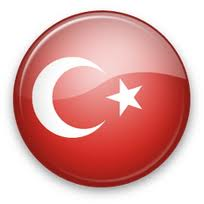 Италия  Франция,
Германия, Испания,
Венгрия,
Турция
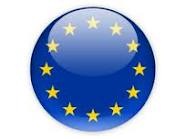 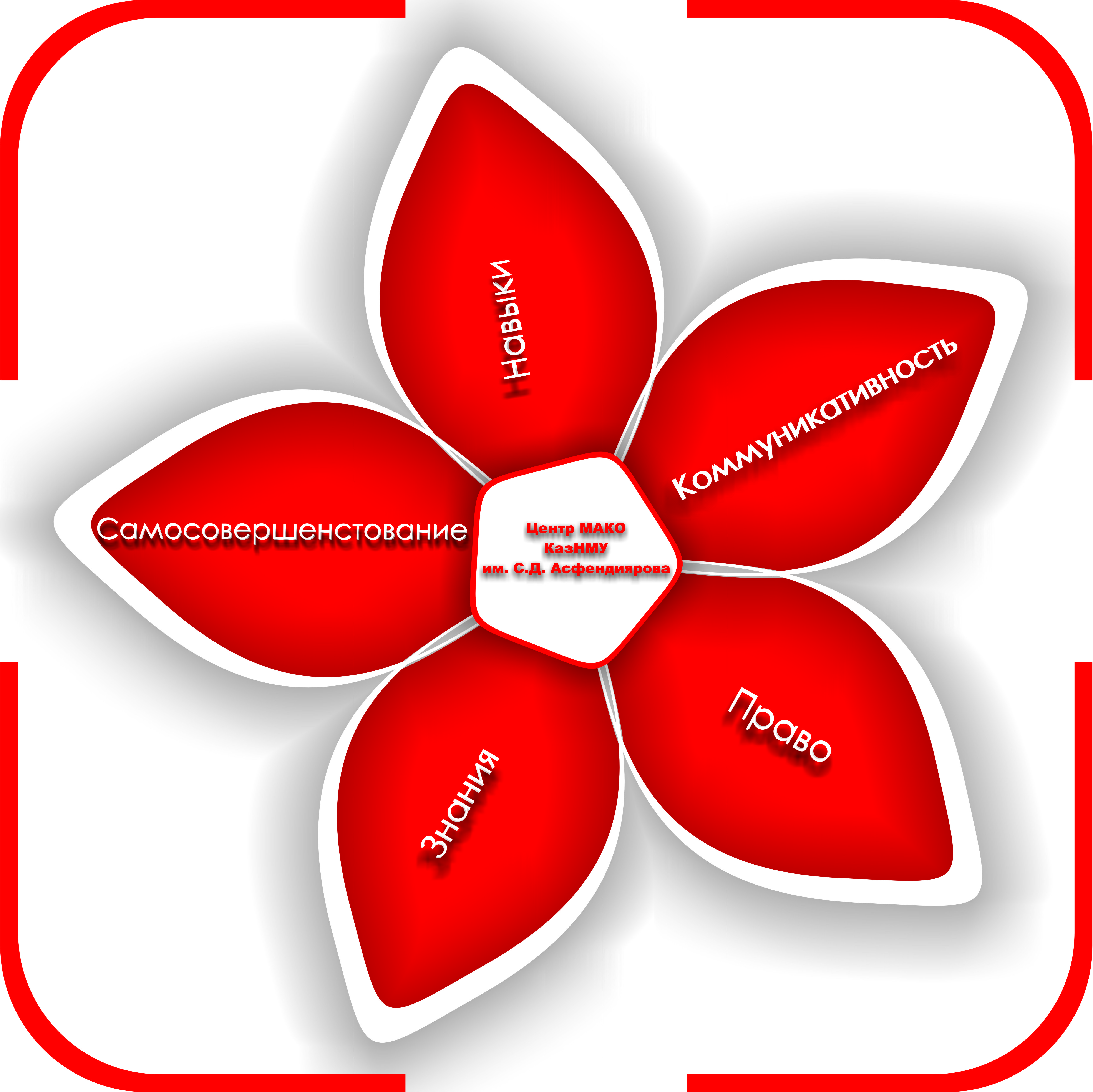 Анкетирование ППС КазНМУ“Методы обучения на кафедрах университета”10-23.10.2011 г.
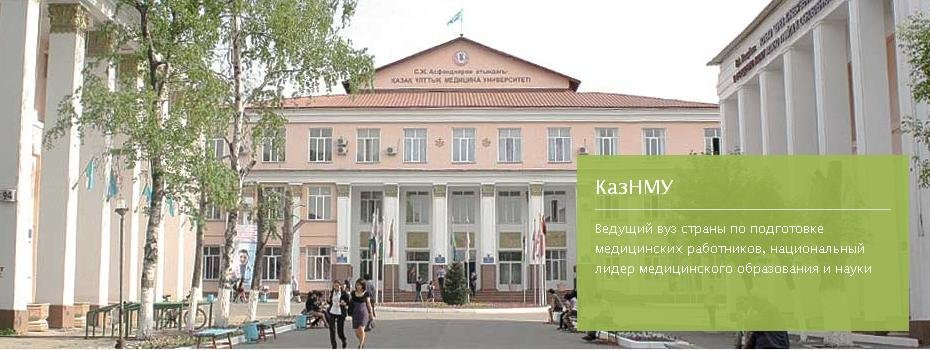 В анкетировании приняло участие 982 преподавателя, что составляет 91,5% от общего числа ППС КазНМУ
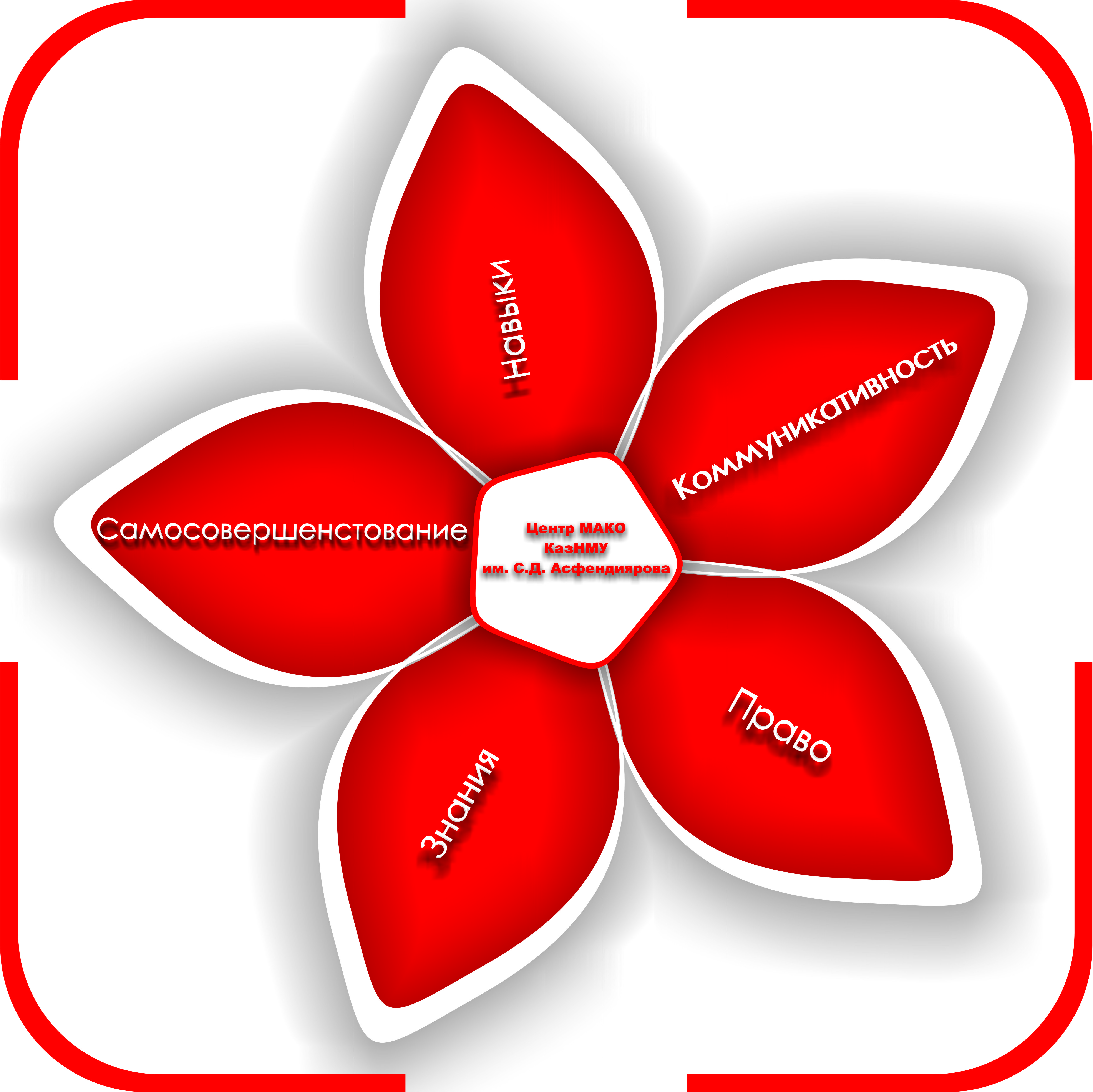 На вопрос
   «Как часто Вы используете активные и интерактивные методы обучения при организации своих занятий?»

  Преподаватели кафедр ответили следующим образом…
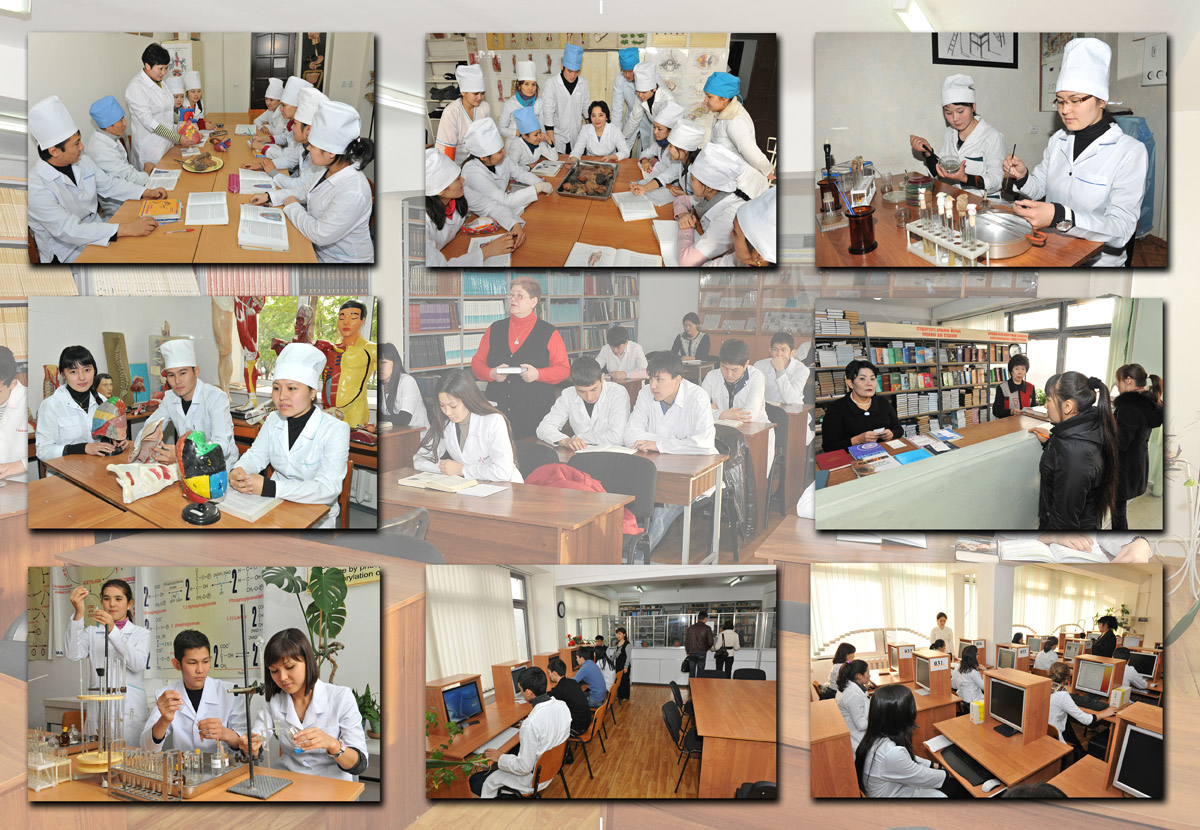 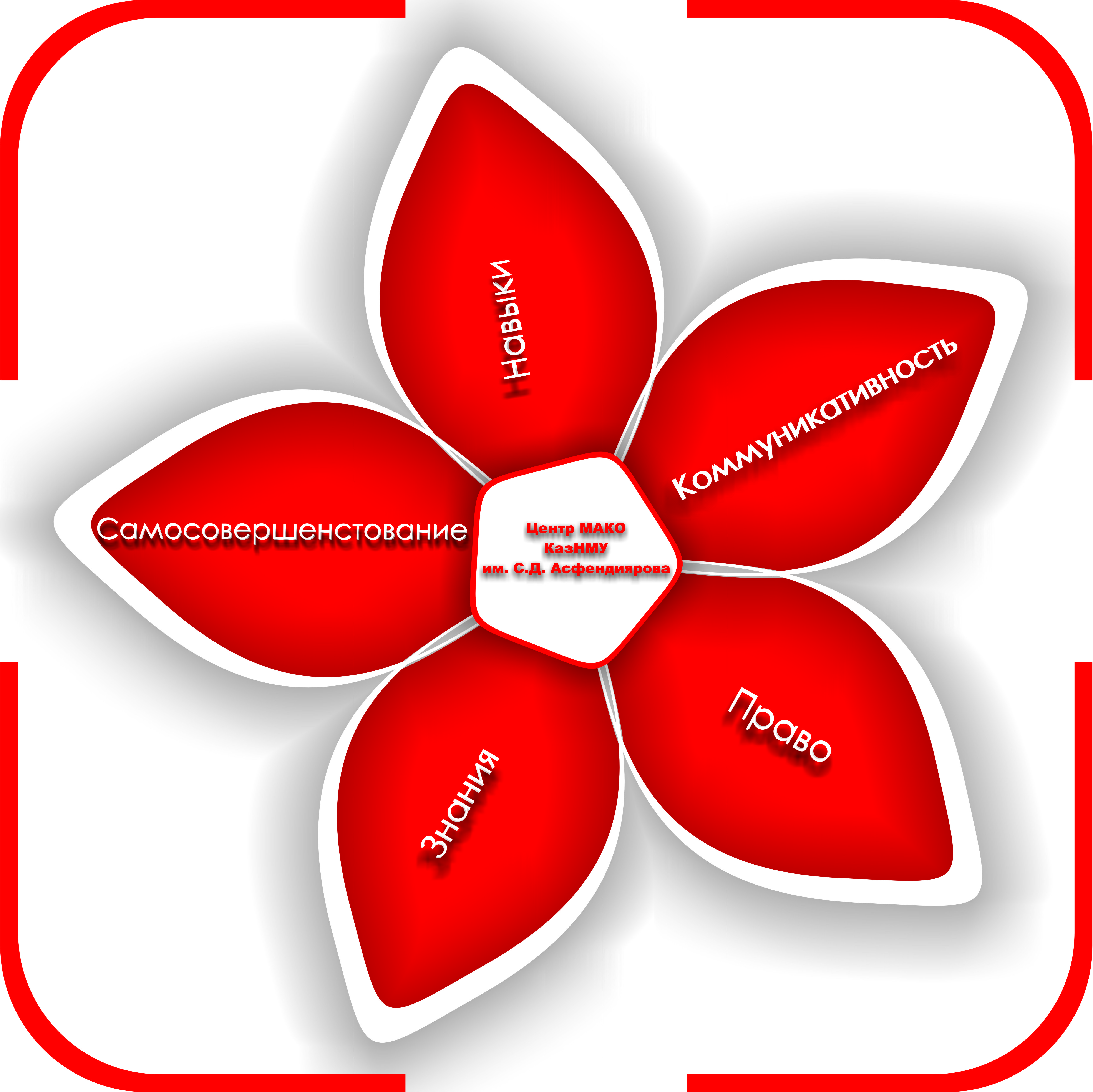 Обобщенный показатель по проценту использования активных методов обучения на соответствующем факультете
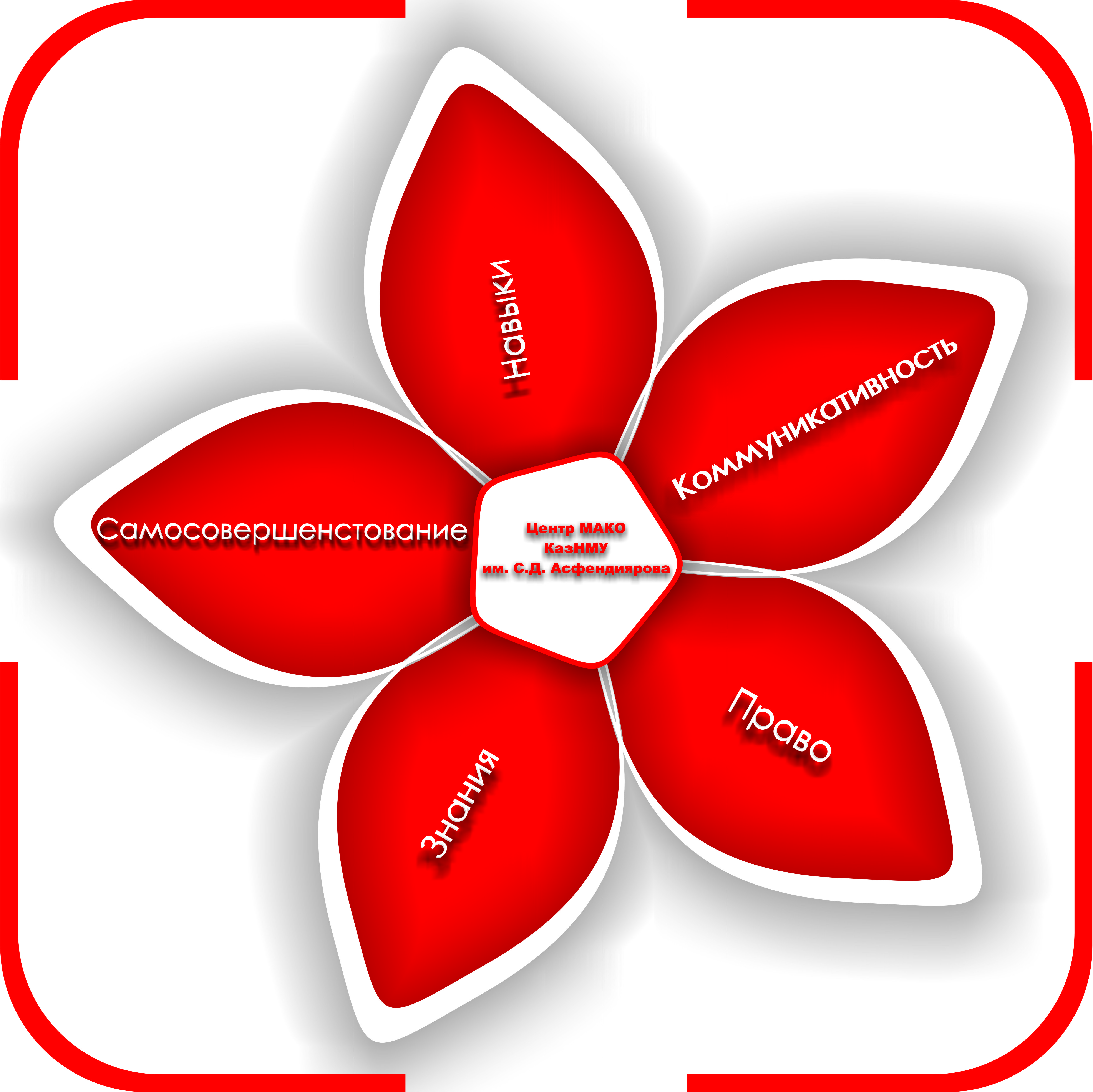 Результаты анкетирования показали  субъективное мнение преподавателей вуза о том, какой % активных (и интерактивных) методов обучения они хотели бы применять на своих занятиях
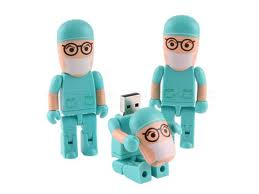 В  действительности данные показатели значительно ниже…
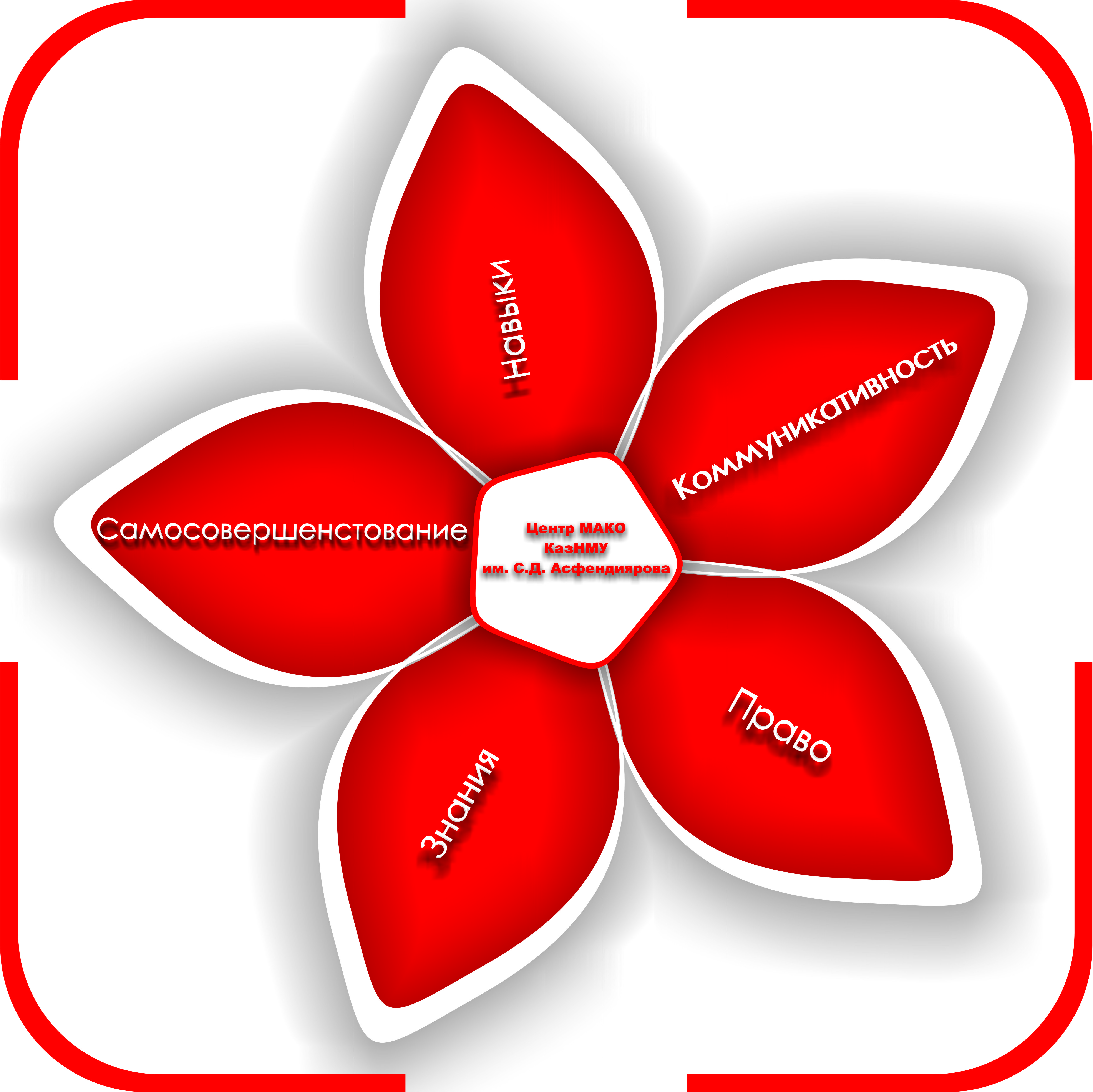 По результатам  посещения занятий, анкетирования студентов и ППС
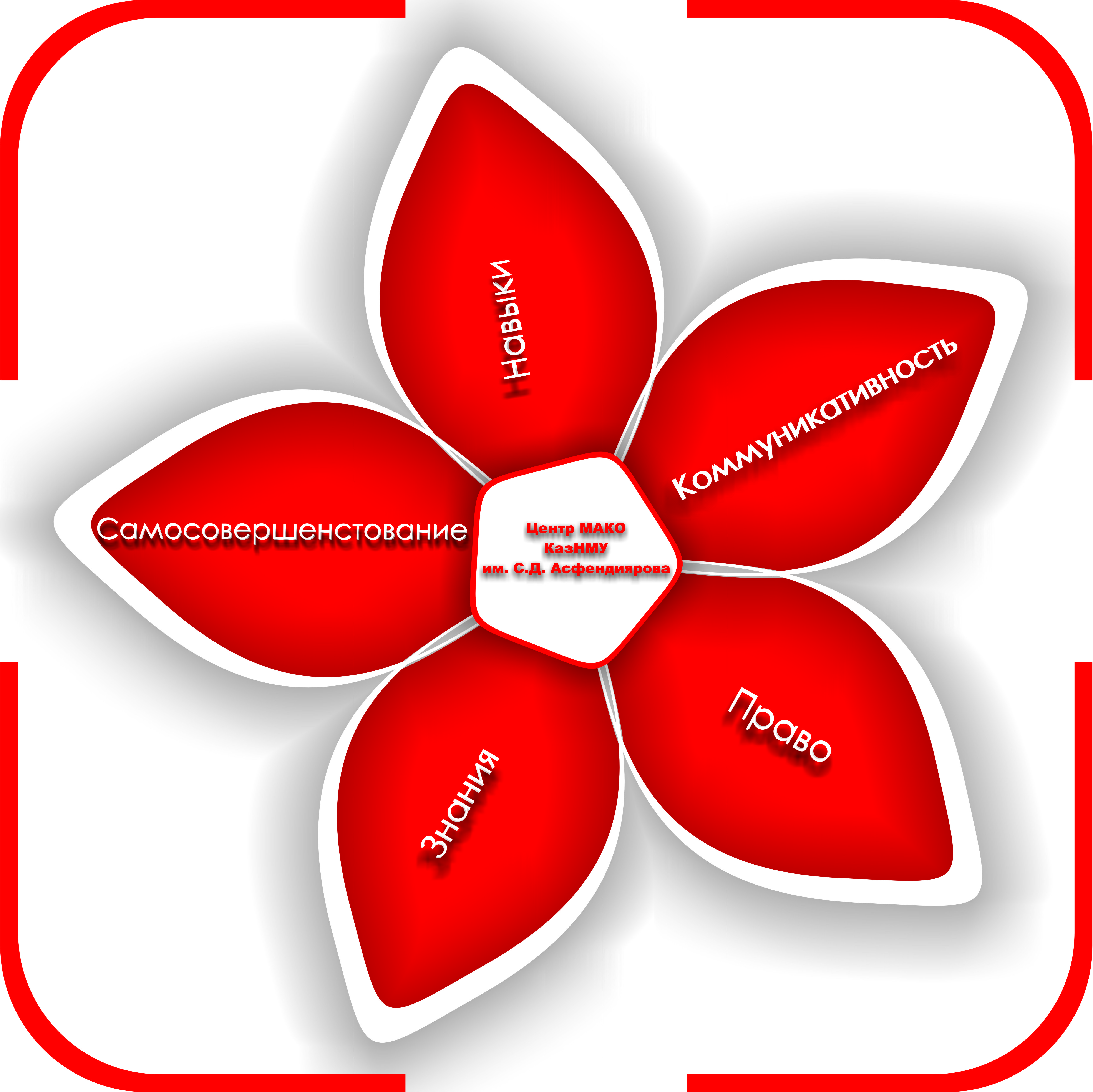 Проблемы по реализации программы внедрения инновационных технологий подготовки медицинских кадров
Целесообразность применения инновационных методов обучения в  зависимости от курса и факультета 
Определение удельного веса активных методов обучения в  зависимости от уровня обучения (бакалавриат, интернатура, резидентура)
Выбор инновационных методов 
Готовность, желание, мотивированность  преподавателя  обучаться  инновационным методам преподавания
Необходимость обучения      55% ППС университета активным и интерактивным методам преподавания
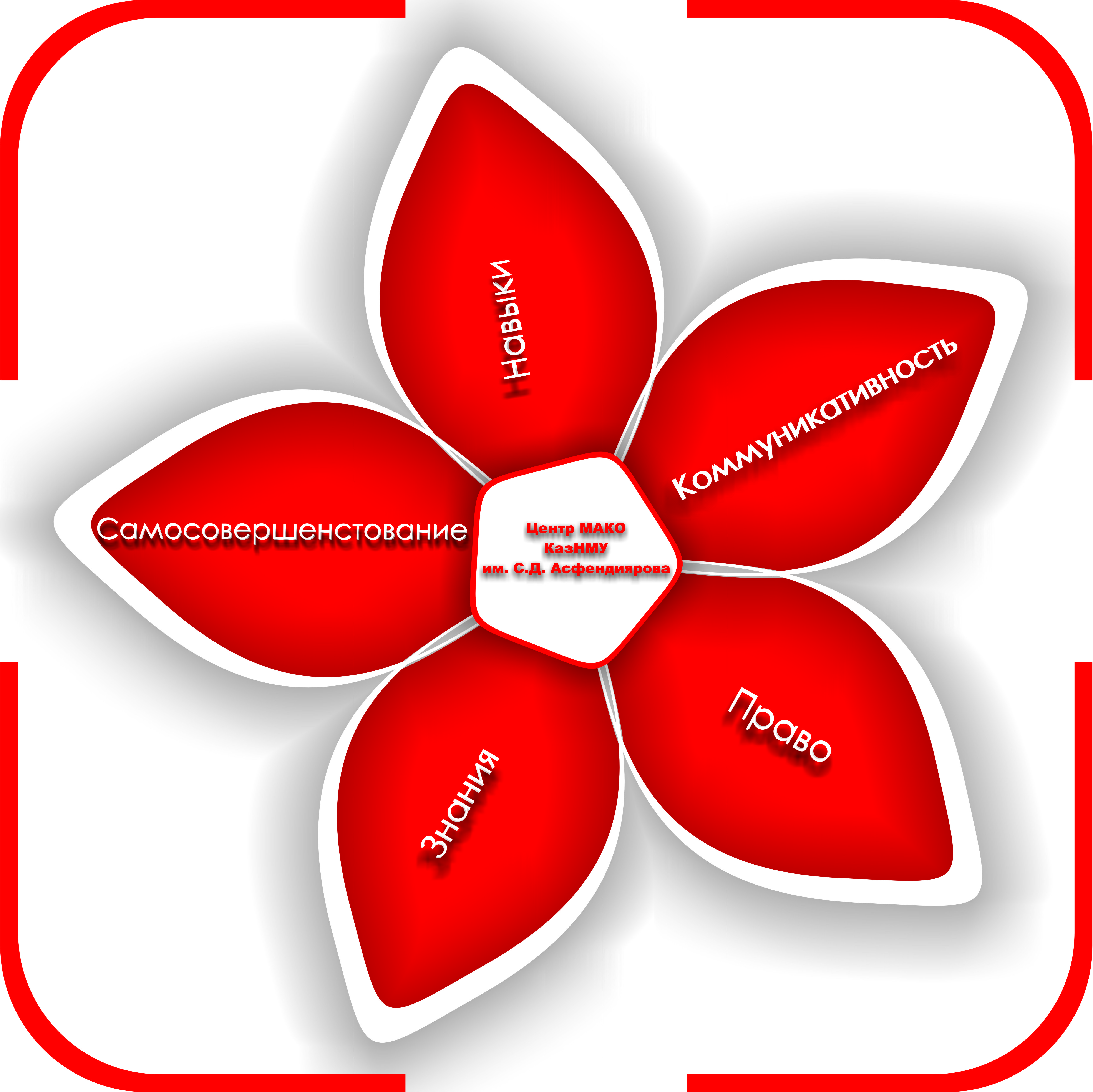 Рекомендации по % соотношению традиционных и активных (интерактивных) методов преподавания  по уровням  обучения  в КазНМУ имени С.Д.Асфендиярова (Ученый совет ; 4 от 29.11.11 г.)
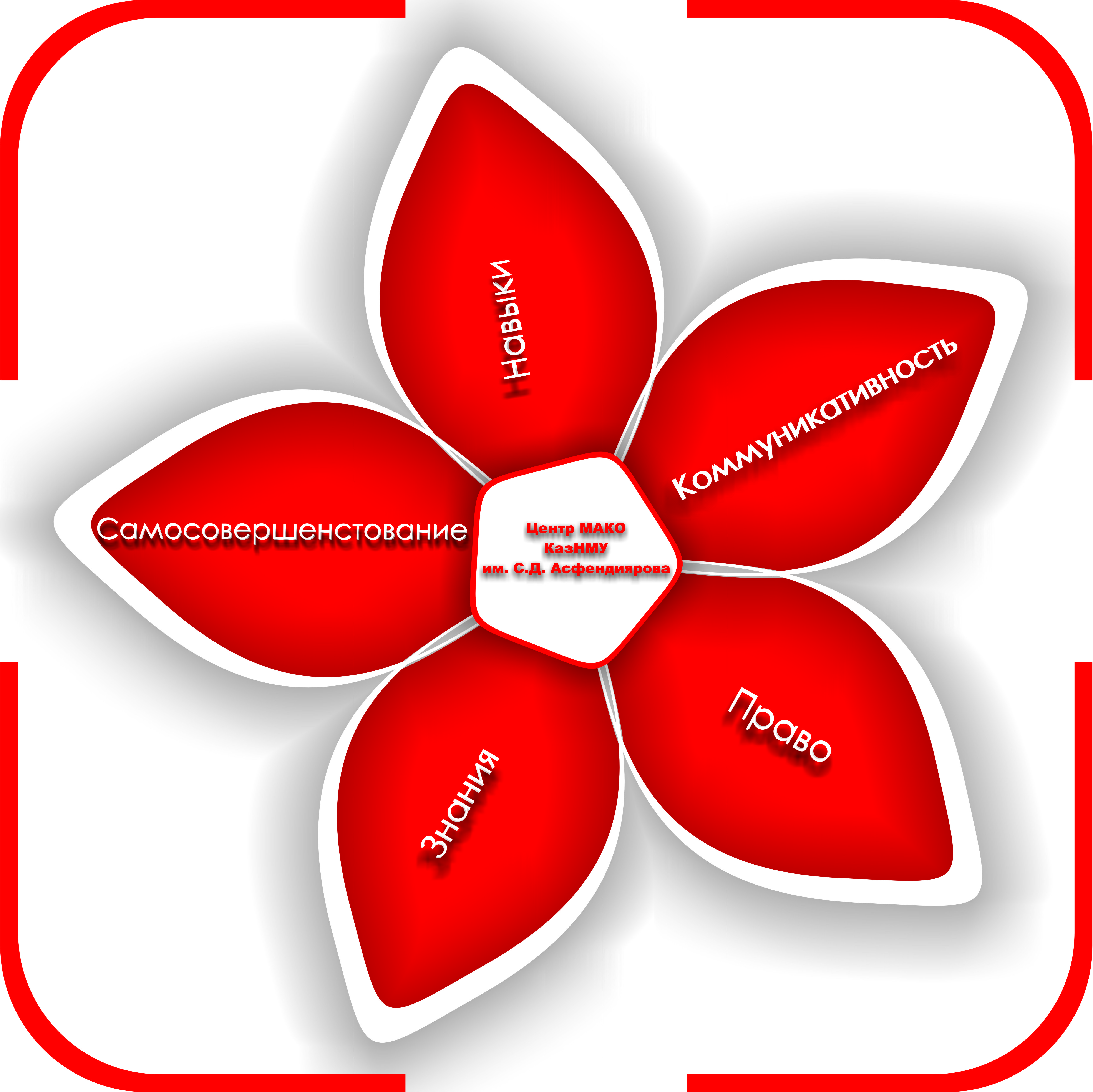 Наиболее эффективными методами обучения в медицинском ВУЗе  являются 
инновационные образовательные технологии, 
ориентированные на расширение возможностей компетентного выбора различных аспектов профессиональной деятельности через 
формирование индивидуального стиля и обеспечение возможностей для поиска адекватных способов реализации своей индивидуальности в настоящем и будущем.
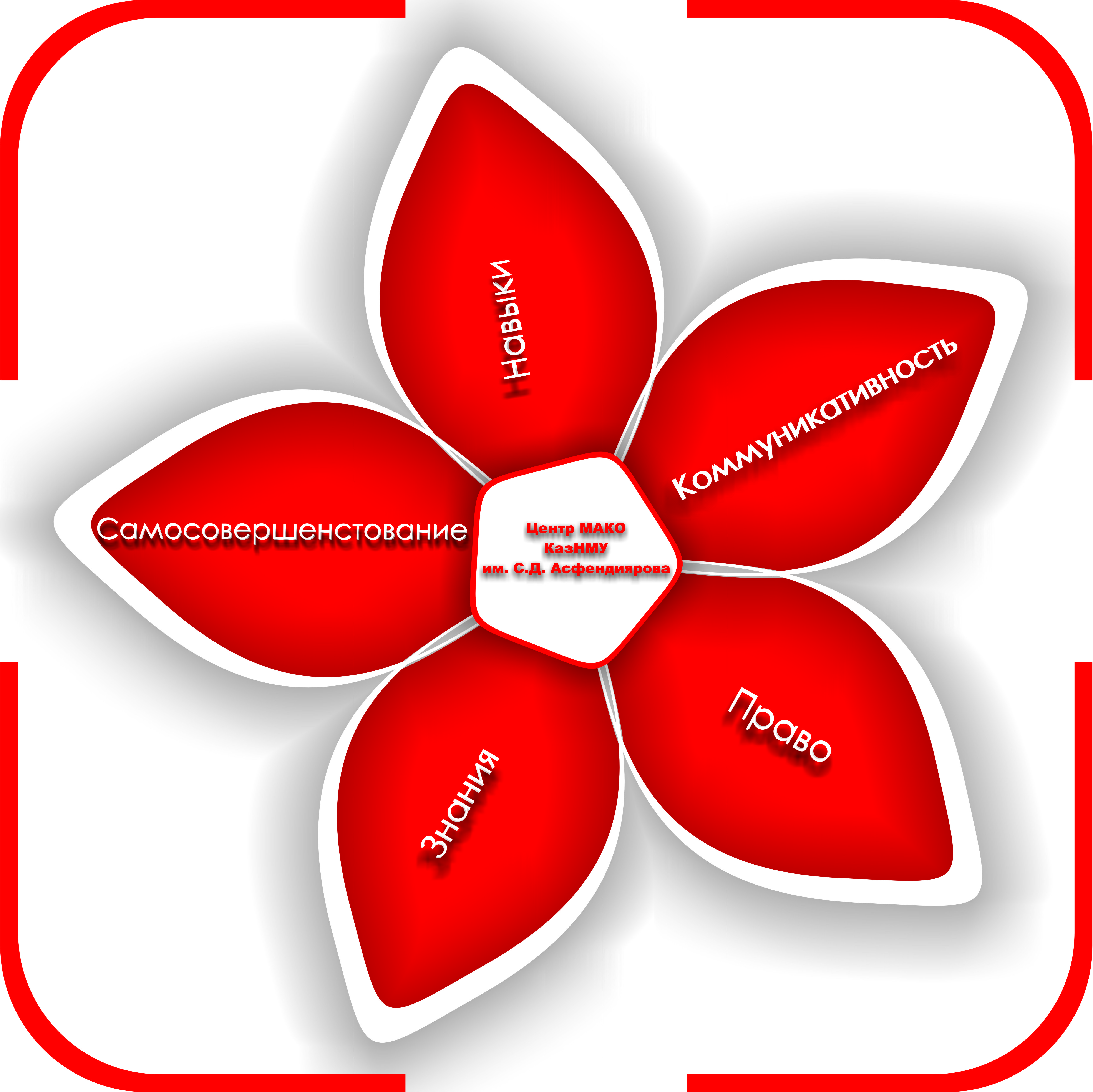 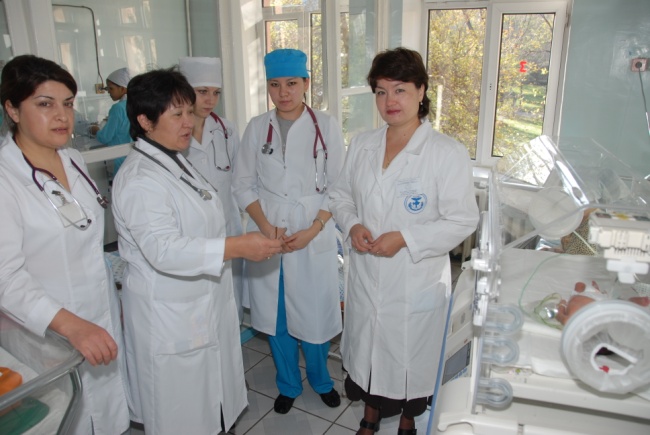 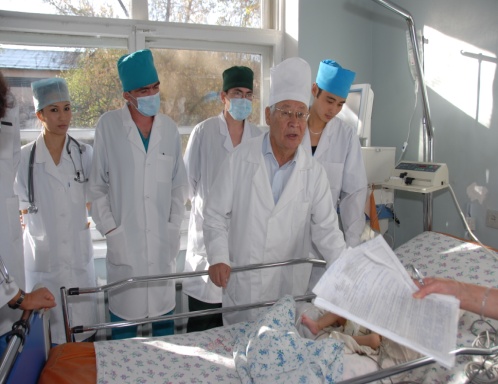 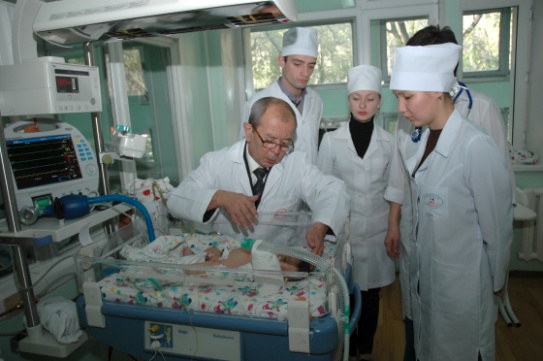 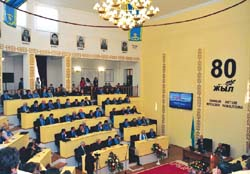 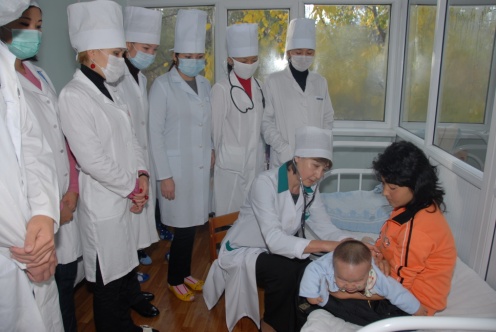 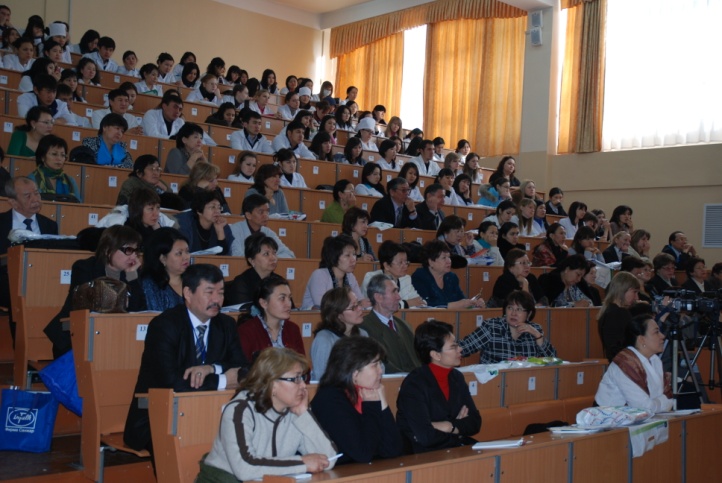 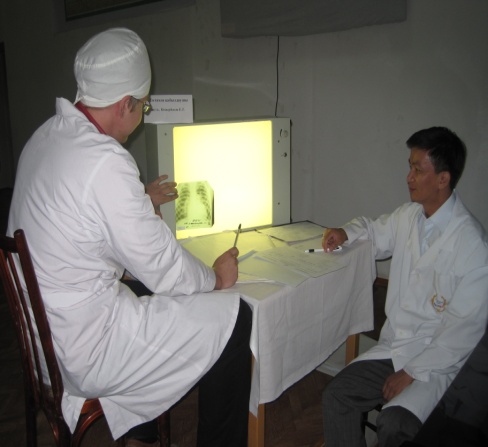 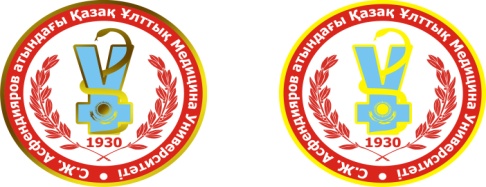 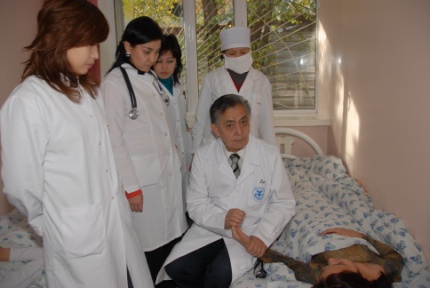 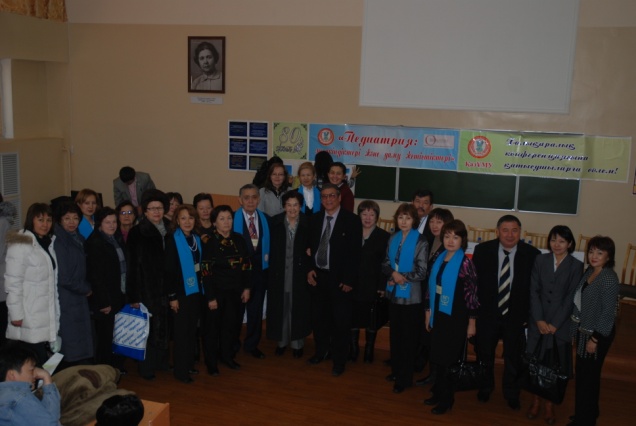 КазНМУ 
имени С.Д.Асфендиярова
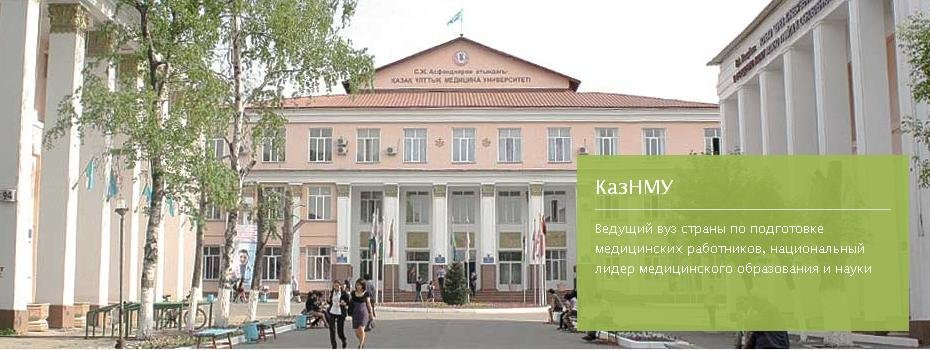 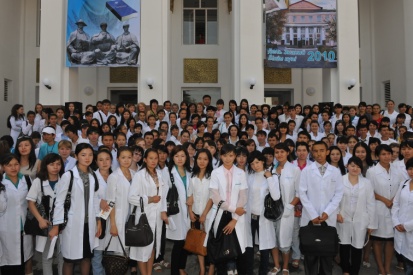 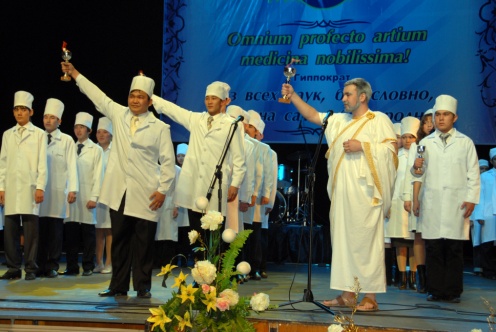 www.themegallery.com